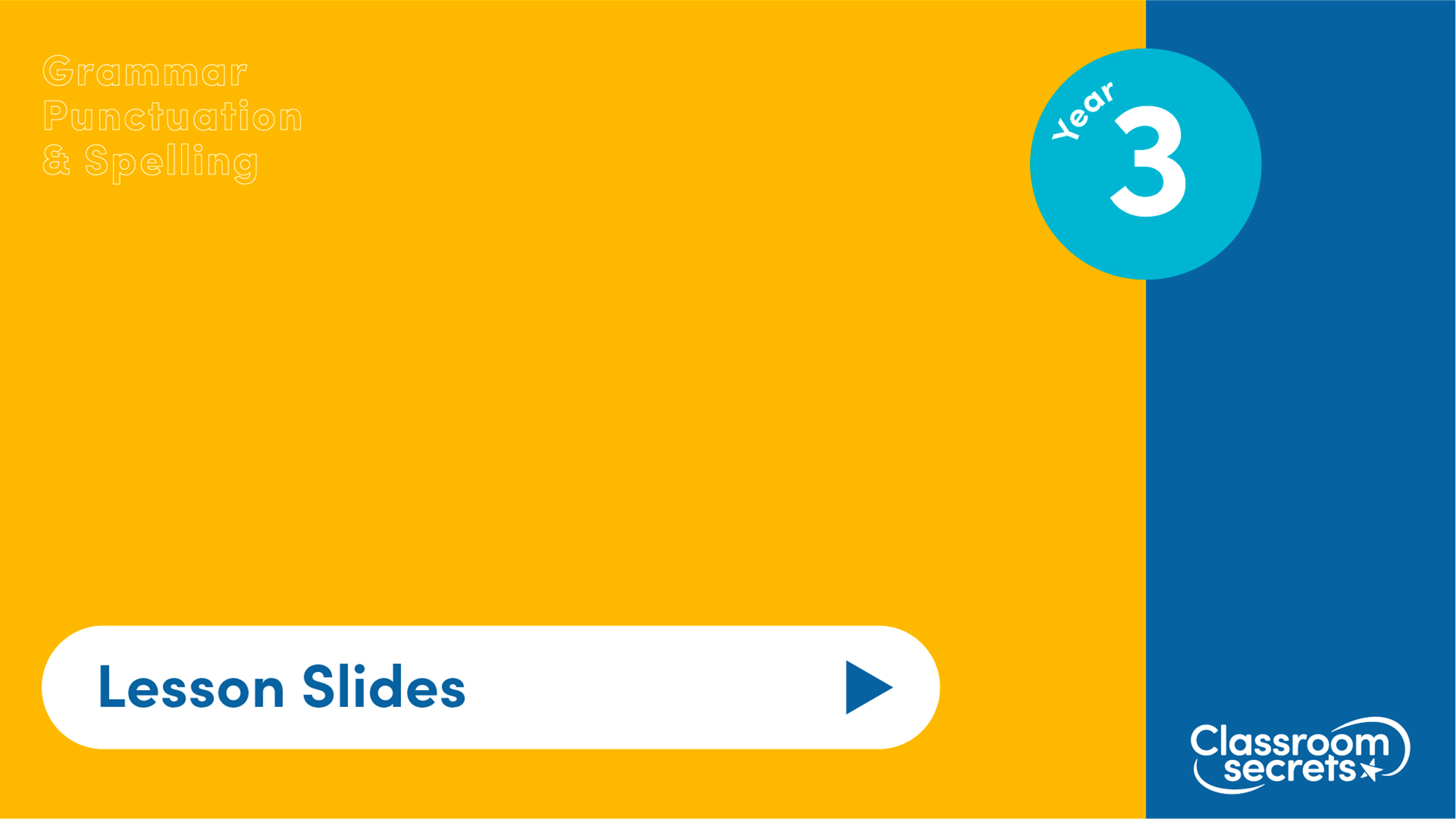 Word Families
Root Words, Prefixes and Suffixes
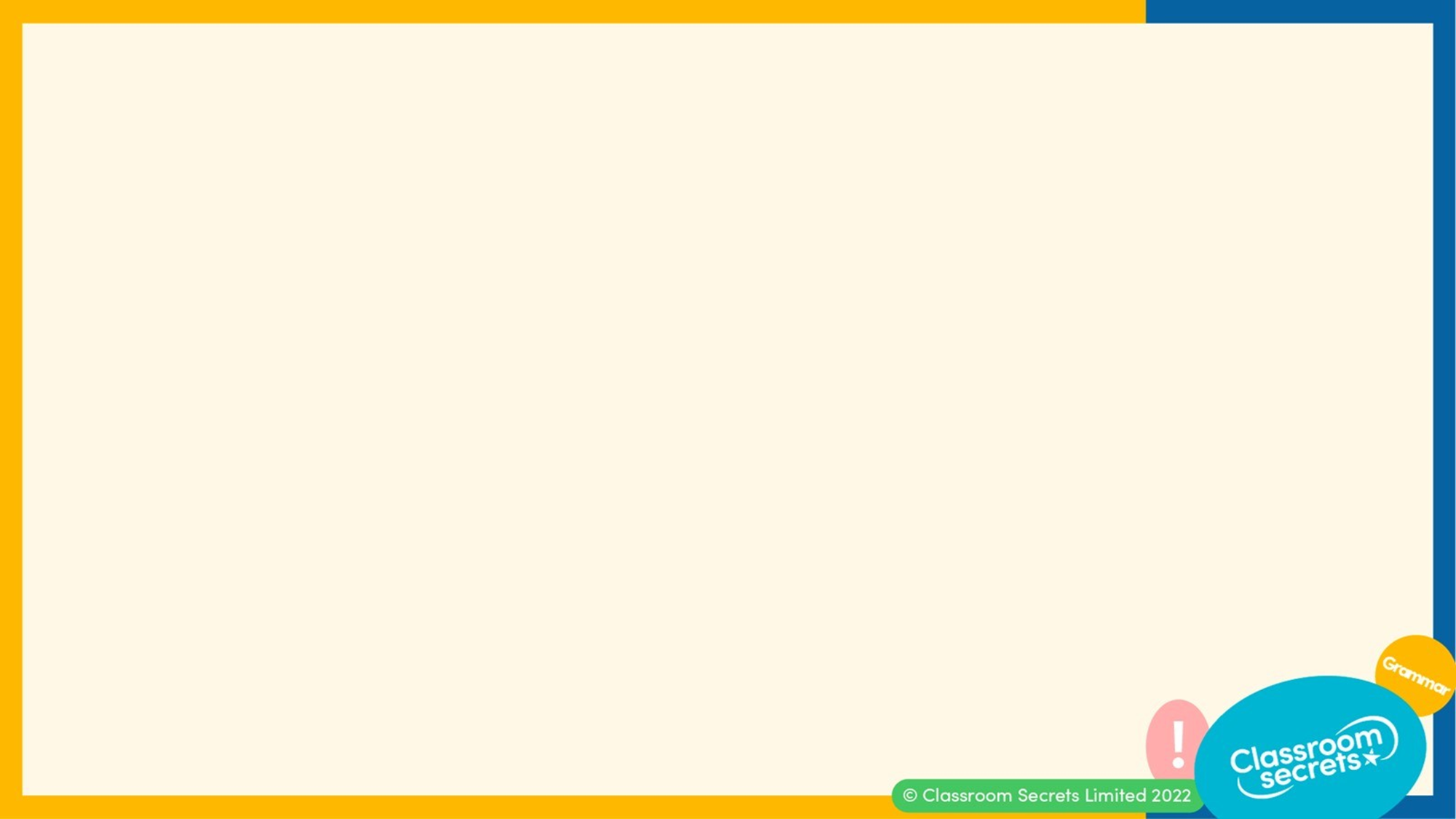 Key Information
The root word is the base form of a word, when it has not been changed in any way. For example: play is the root word of playing. 
A prefix is a letter or a group of letters which are added to the front of a word to change its meaning. For example: 're-' added to 'do' makes 'redo’.
A suffix is a letter or a group of letters which are added to the end of a word to change its meaning. For example: '-er' added to 'teach' makes 'teacher’.
A comparative adjective is the form of an adjective that is used when comparing two people or things. For example: taller, greater, brighter
A superlative adjective is the form of an adjective that describes the highest or lowest option of a group. For example: tallest, shortest, brightest
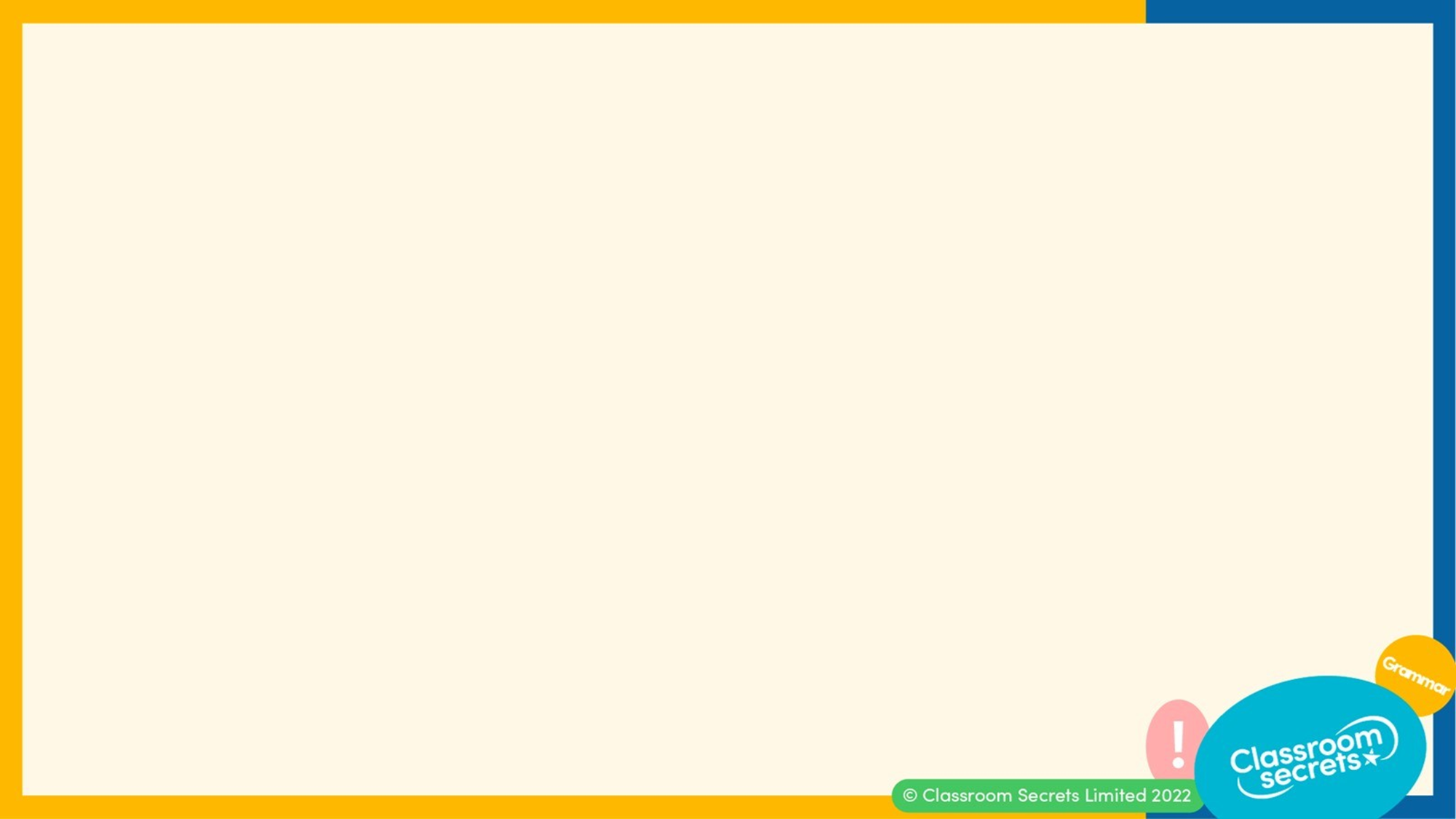 Let’s start with a question about the -ment, -er, and -ness suffixes, which is linked to the new learning later in this lesson.
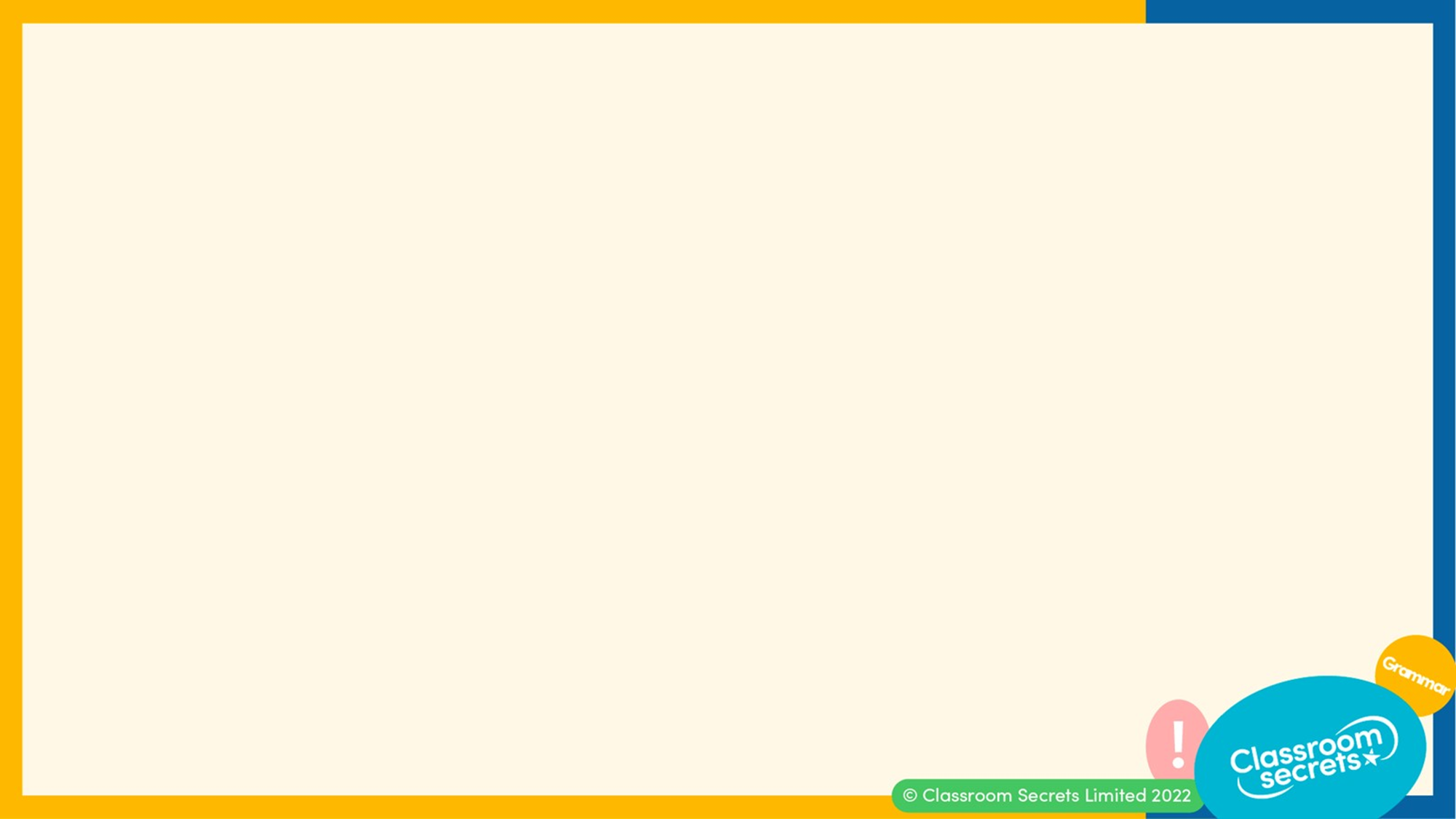 Organise the root words in the table to show which suffix can be added to them. The root words can be used more than once.
bright
dark
thick
wise
appoint
encourage
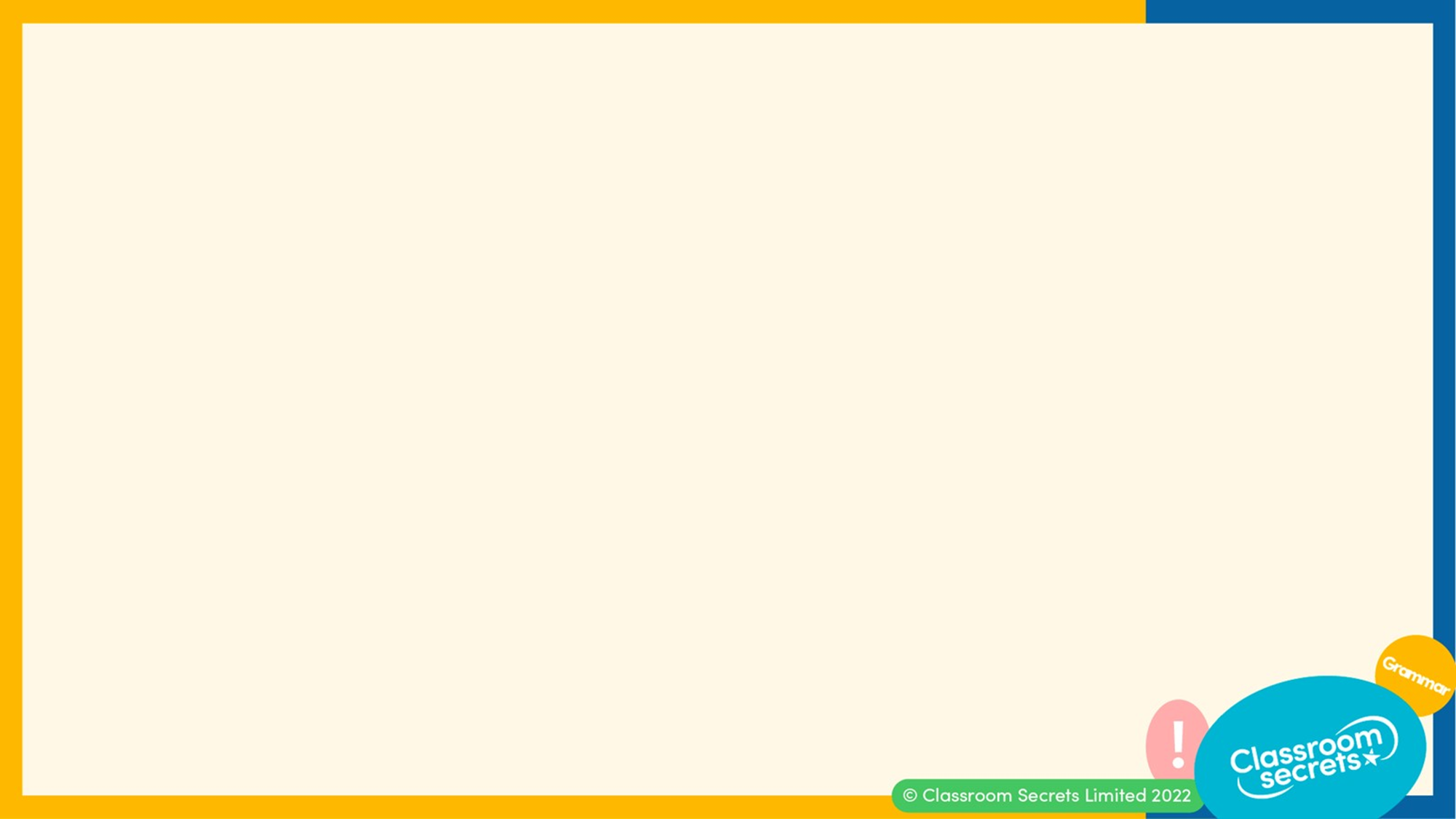 Organise the root words in the table to show which suffix can be added to them. The root words can be used more than once.
bright
dark
thick
wise
appoint
encourage
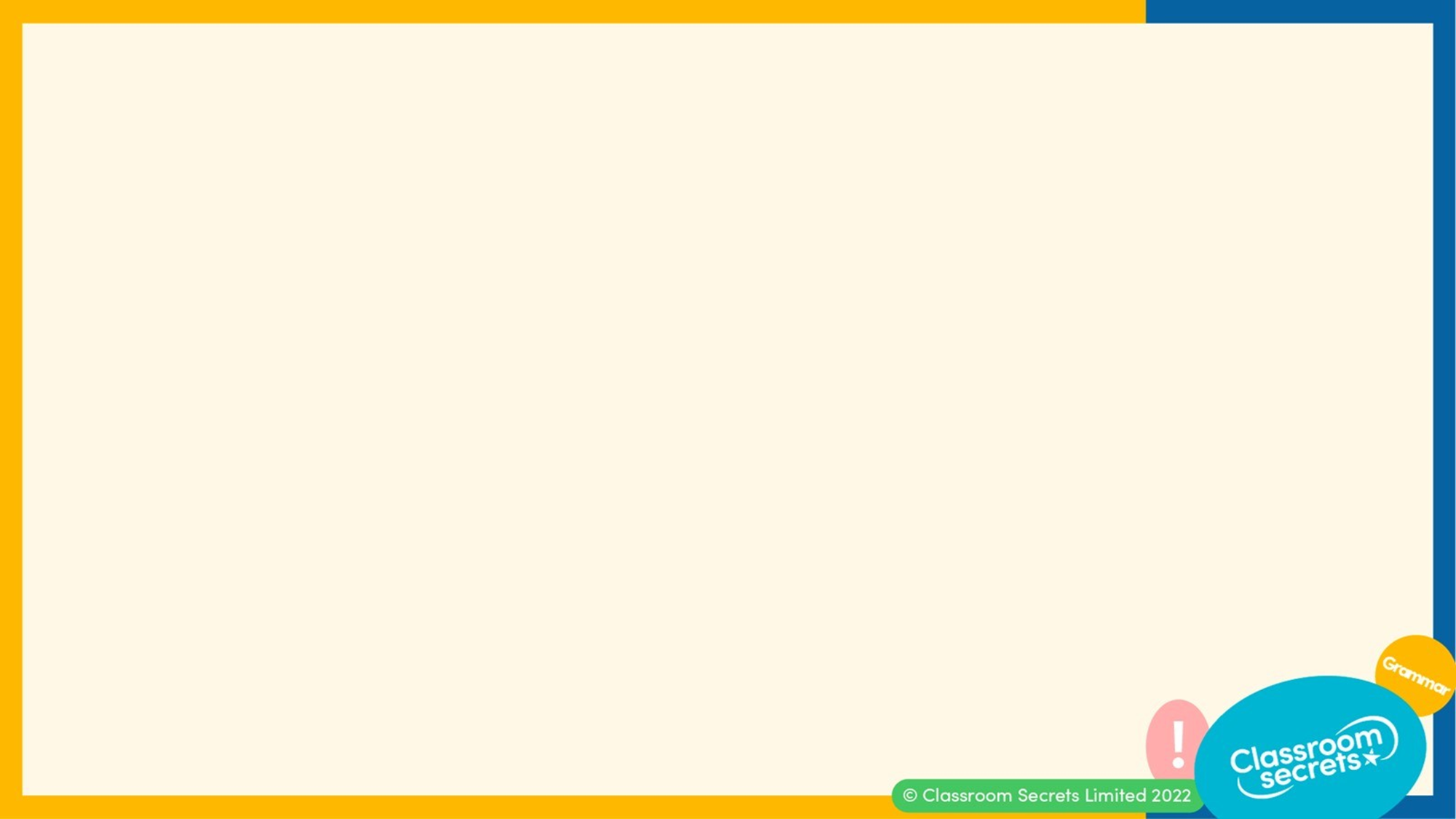 Now that we are ready to move on, we can learn about root words, prefixes and suffixes.
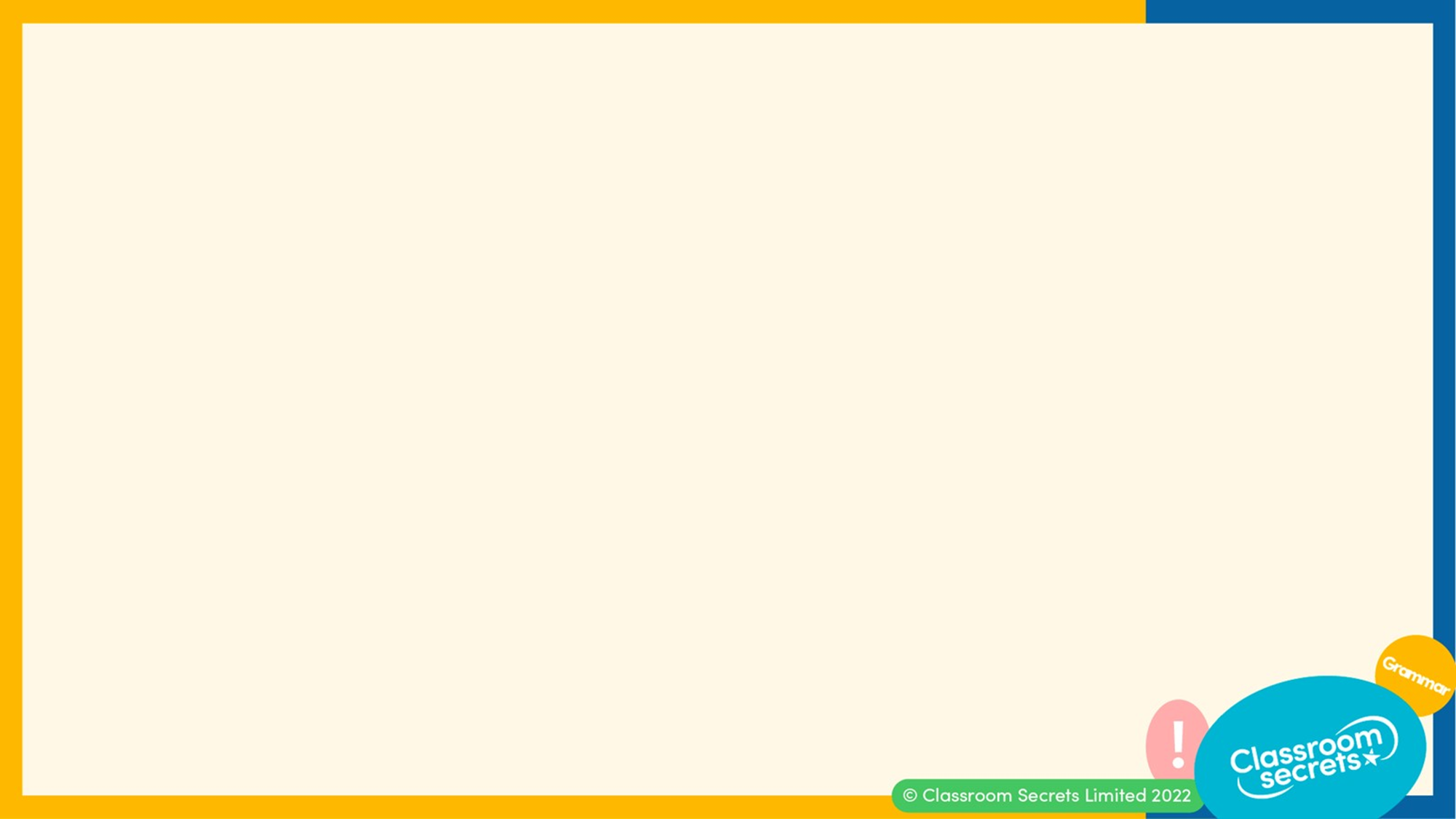 Previously, we have looked at the prefixes and suffixes shown below. We have also learnt the spelling rules that apply to them.
unable
jumped
hotter
happiest 
looking
quickly
enjoyment
thankful
darkness
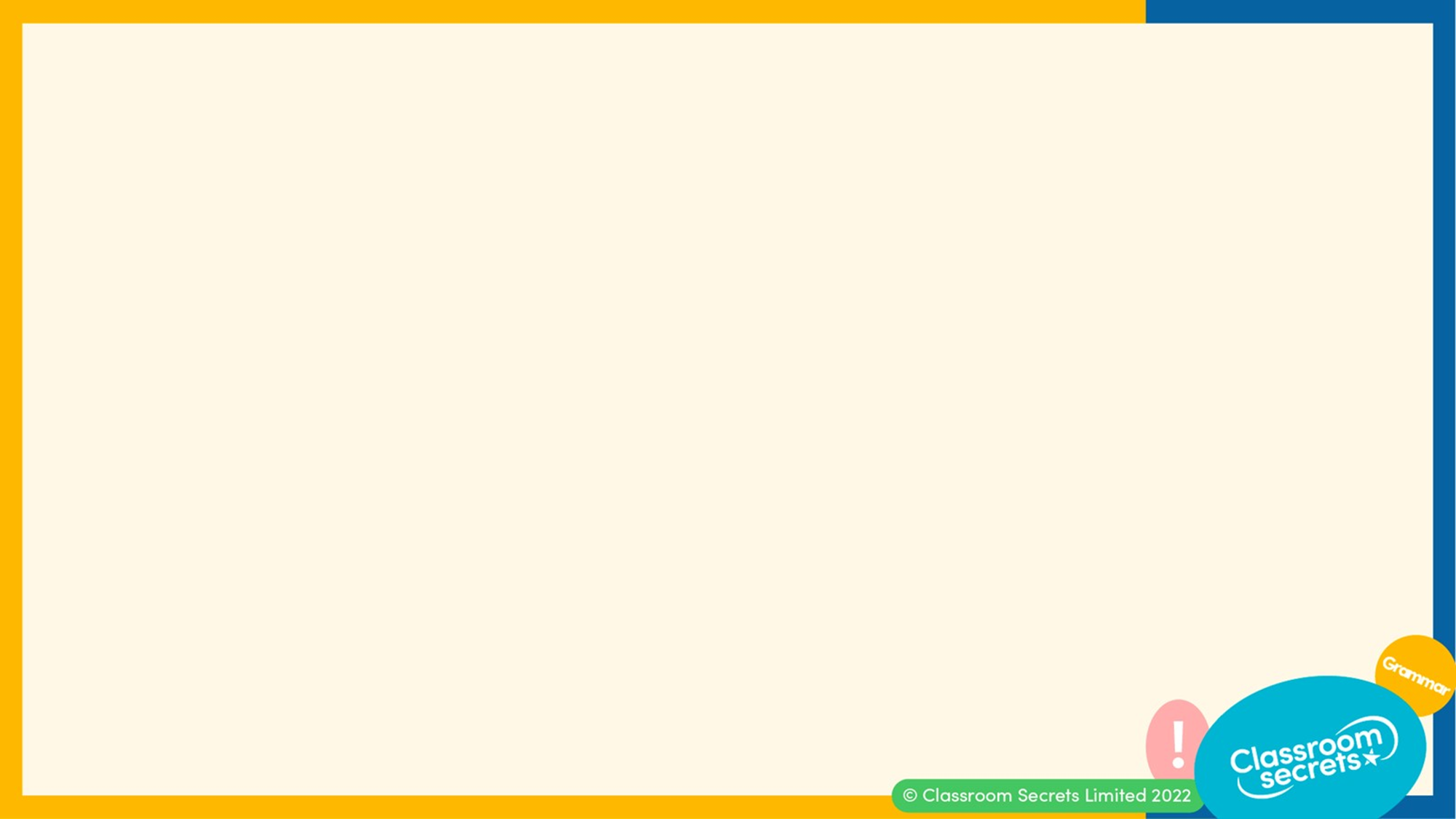 In this lesson, we will be looking at identifying root words and understanding how words are related in the way they are formed. 

Root words cannot be separated into smaller words as they are already in their simplest form. However, a root word can be made longer by adding a prefix or suffix.

Examples root words are:

write

employ

act

order

clear

manage
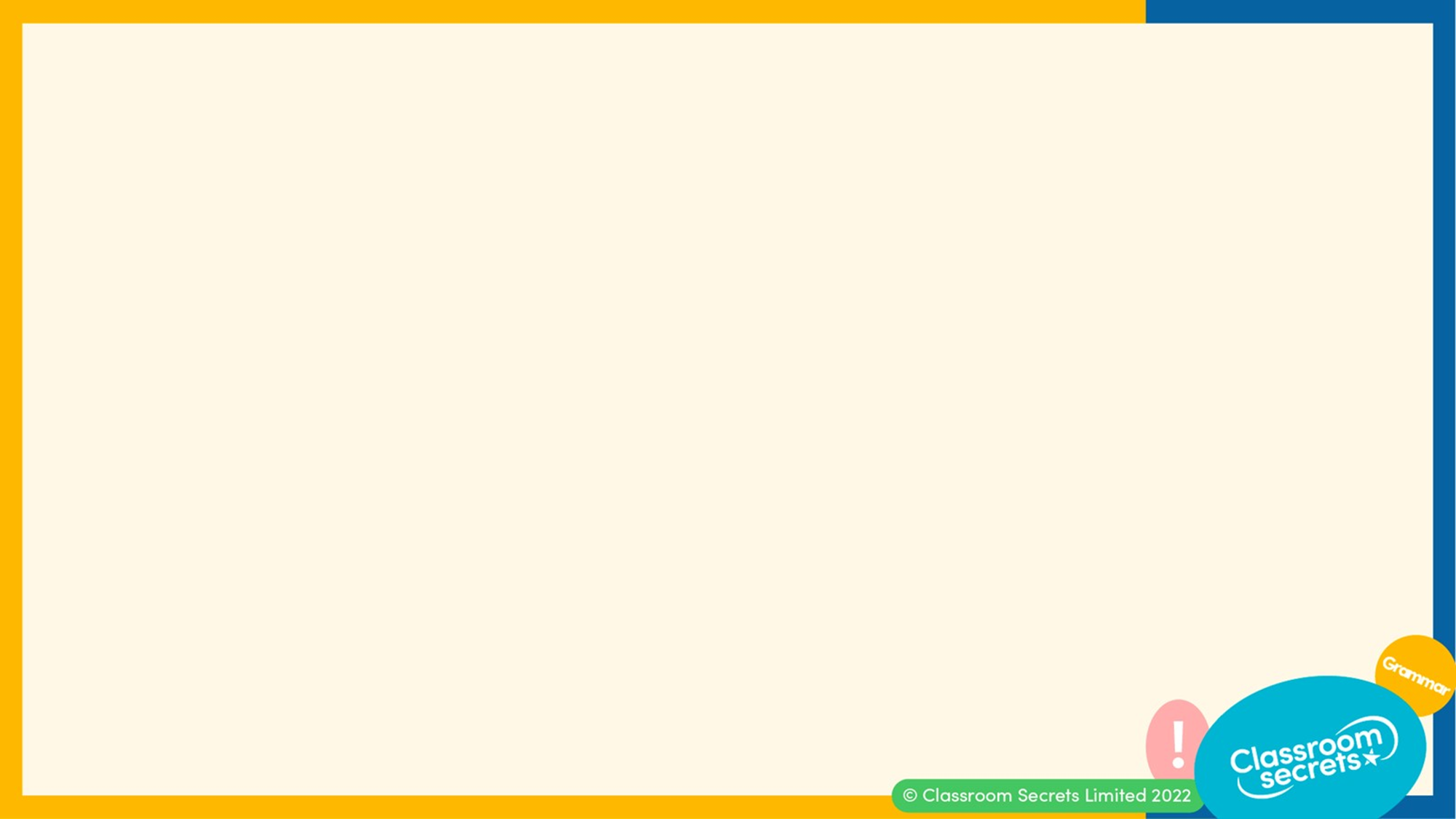 We can change these root words to create new words by adding a prefix or suffix. 








In the example above, we can see the root word is ‘manage’. This word is in its simplest form. We can add the prefix ‘un’ and the suffix ‘-ment’ to create two new words.
un + root word
root word + -ment
root word
Can the prefix ‘un’ be applied to the word ‘order’?
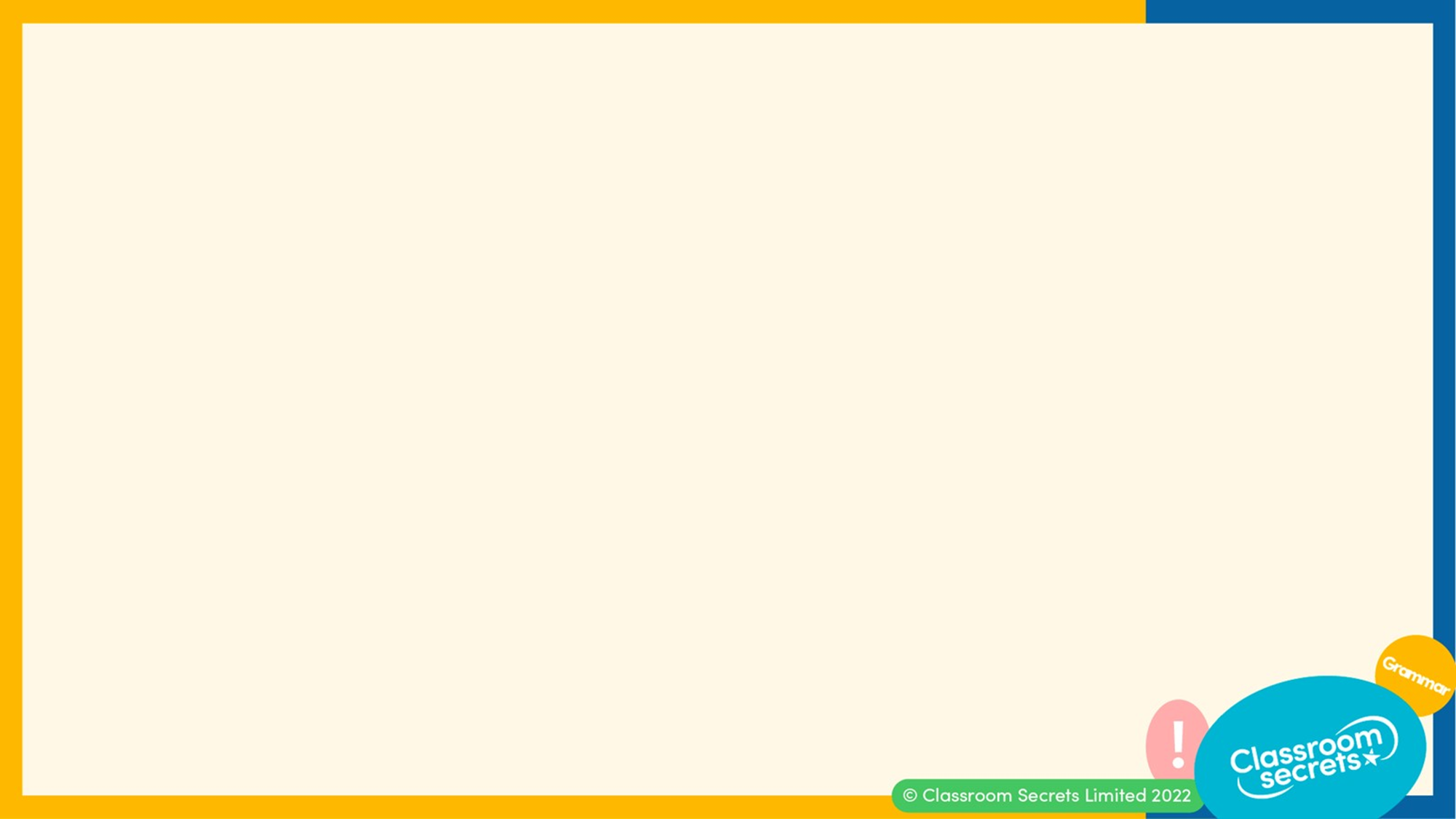 The ‘un’ prefix and different suffixes can be added to the root word ‘order’.









It is vital to understand that ‘order’ is a root word and not a word with the ‘er’ suffix. It is in its simplest form. 
It can also be noted that not every prefix or suffix applies to every root word.
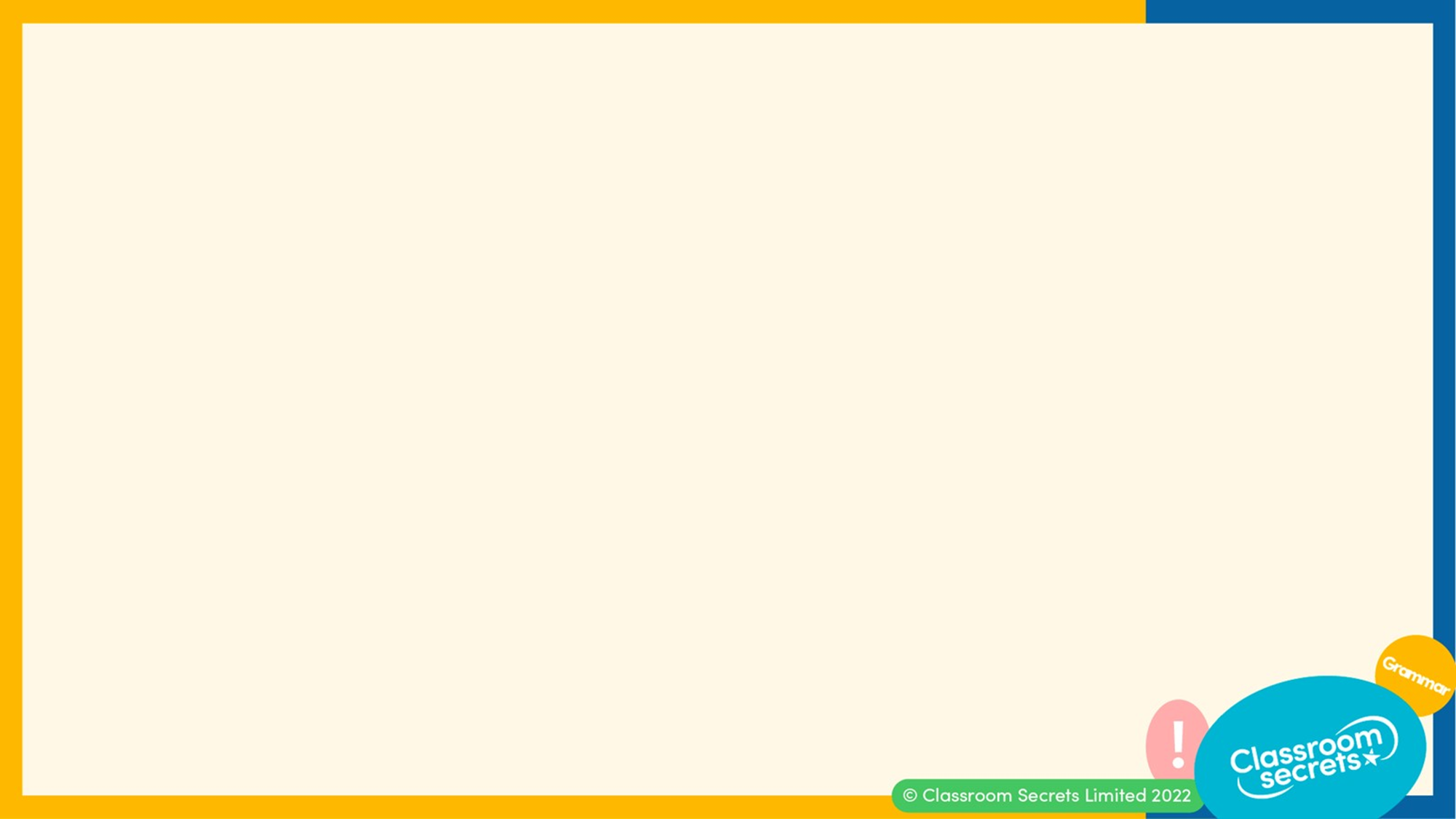 There are many root words that can have the prefix ‘un’ added to them. The table below shows some more examples.
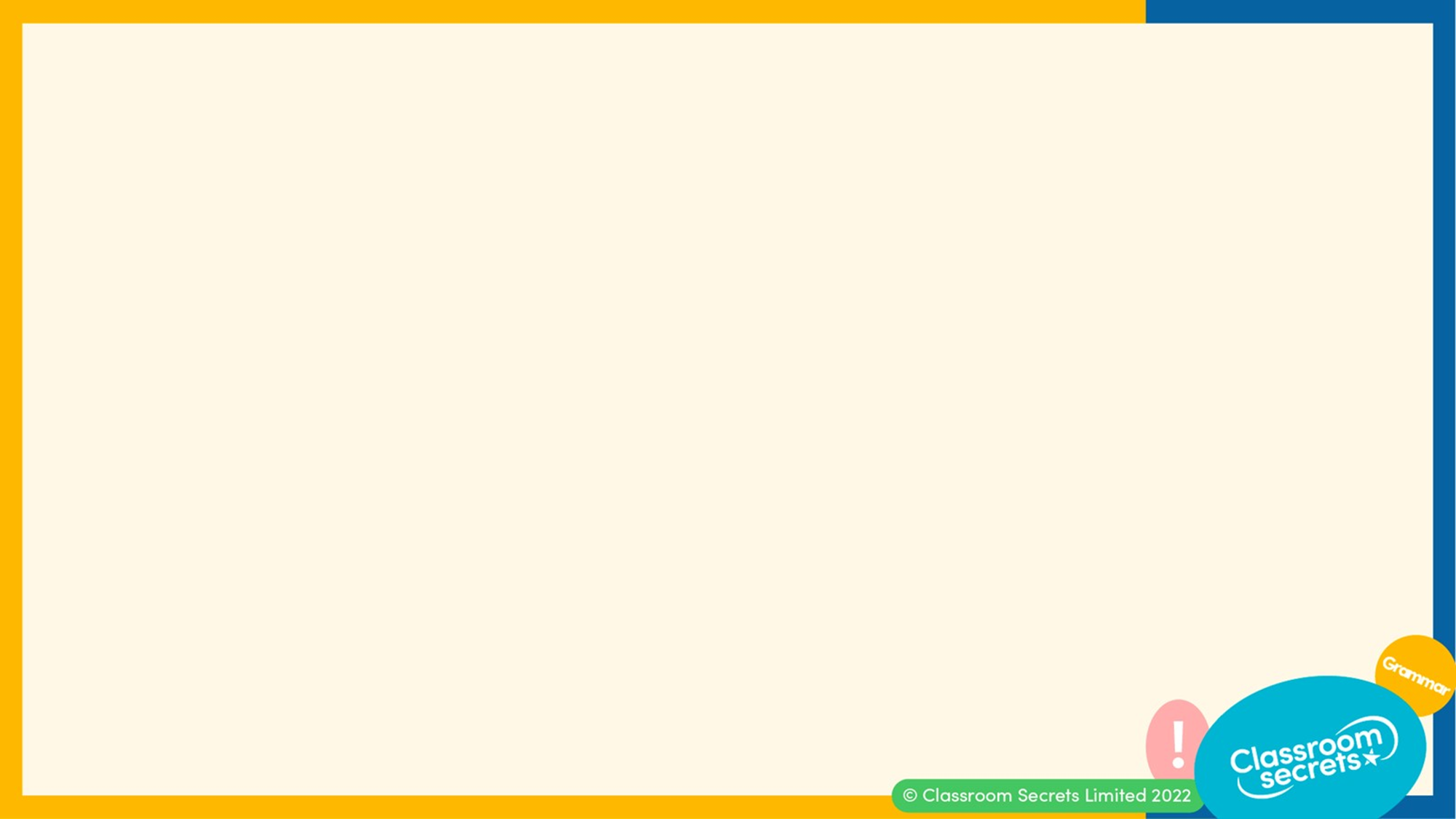 There are many root words that can have different suffixes added to them. The table below shows some more examples.












Some words have spelling rules that we have learnt. For example: dropping the ‘y’ and adding ‘i’ for ‘tried’.
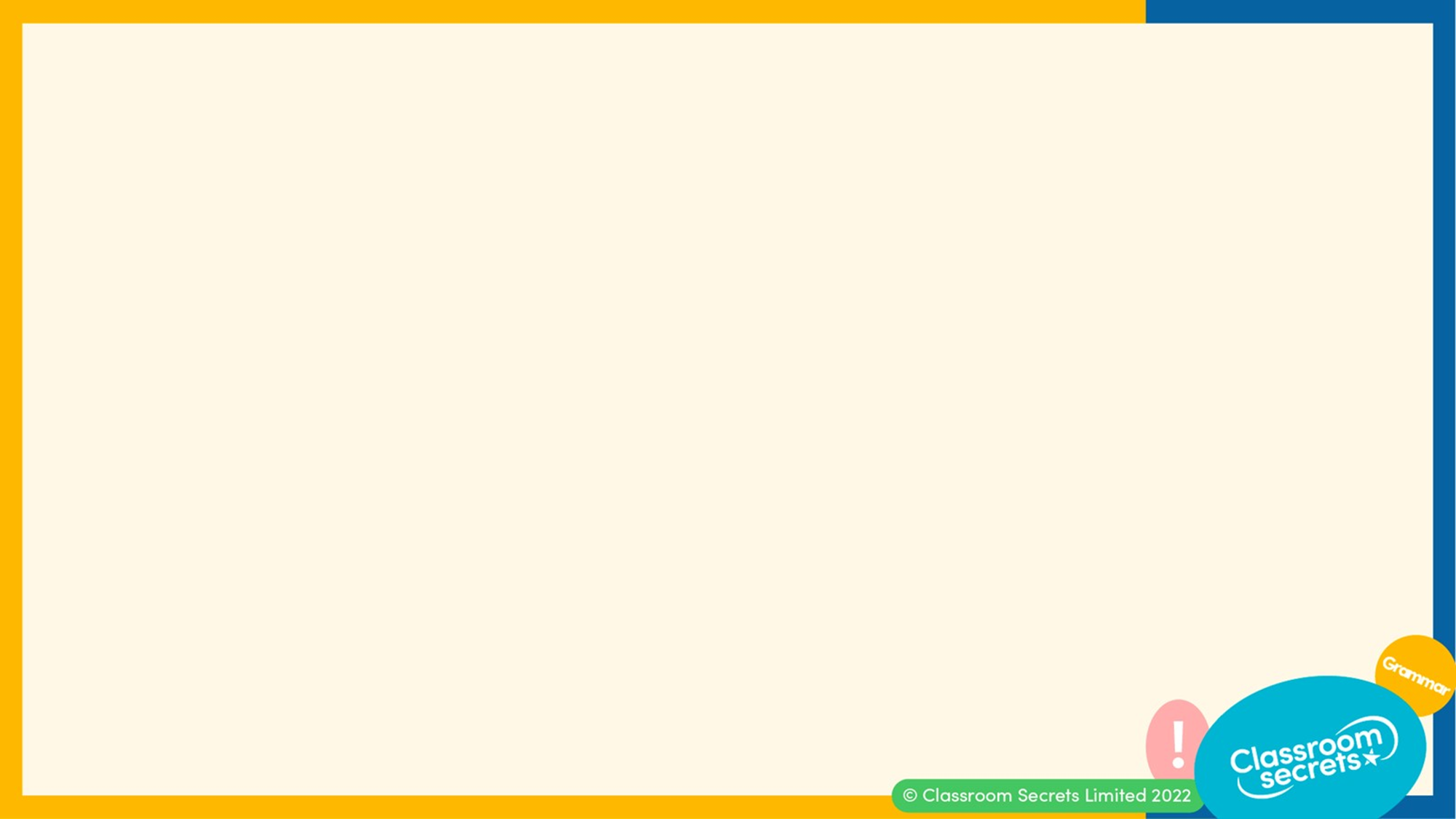 True or false? The prefix and suffix cannot be applied to the root words below.
un
-ly
safe
like
pleasant
true
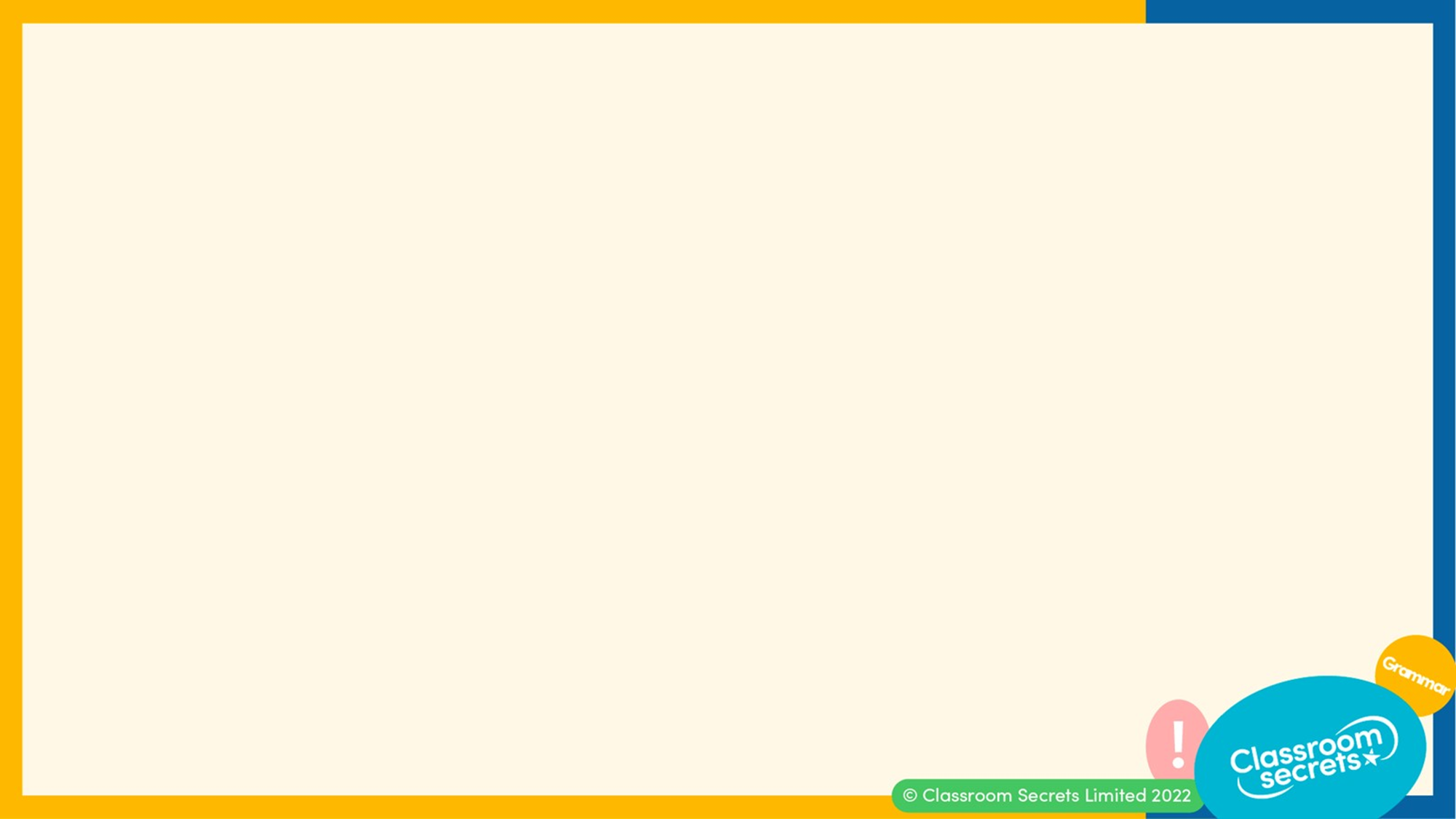 True or false? The prefix and suffix cannot be applied to the root words below. 











False, because the prefix and suffix can be applied to all the root words.unsafe, safely; unlike, likely; unpleasant, pleasantly; untrue, truly
un
-ly
safe
like
pleasant
true
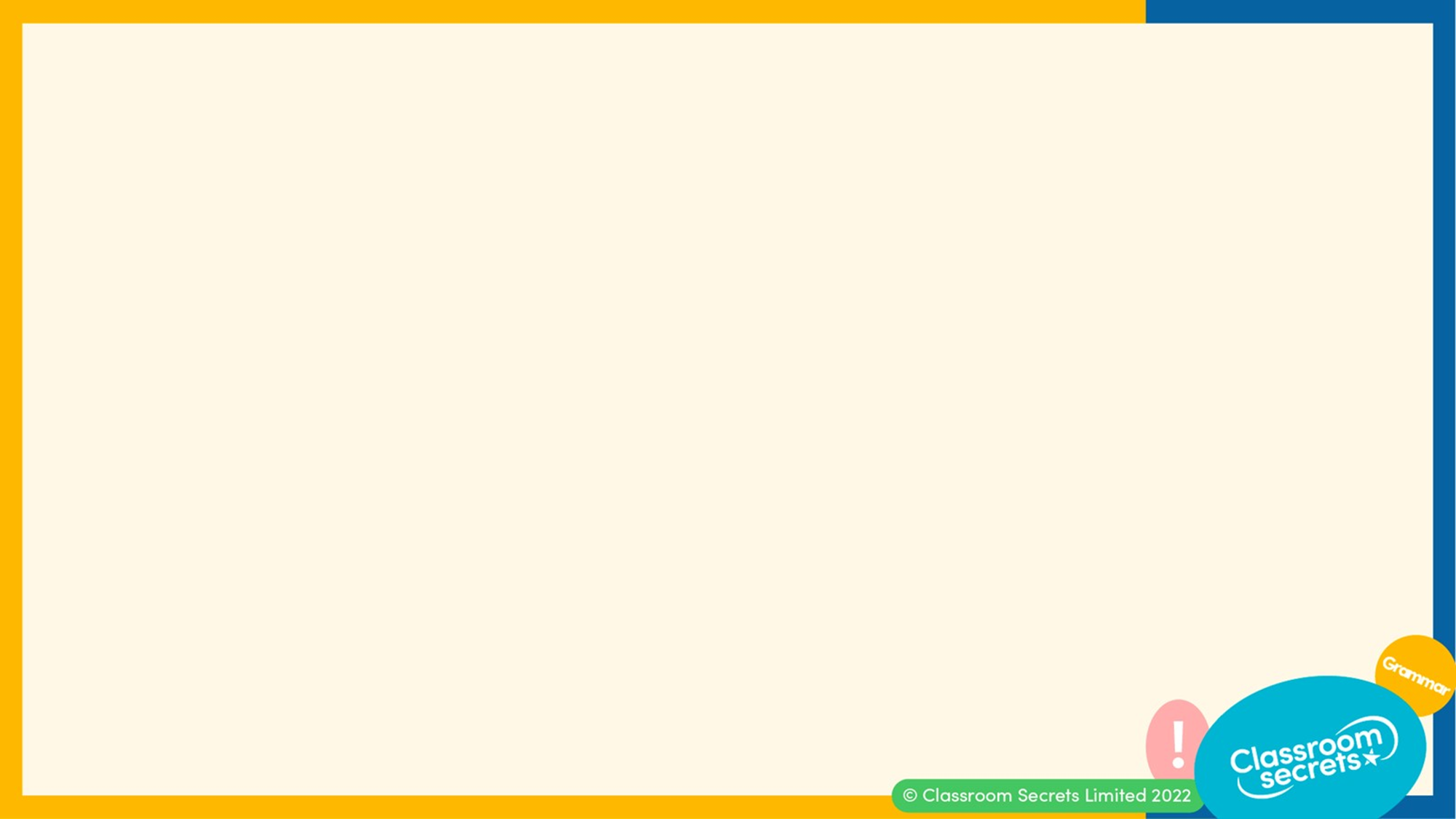 Write the new words that can be created with the prefixes, suffixes and root words below.
achieve
-ful
un
beauty
dress
-ment
-ness
weak
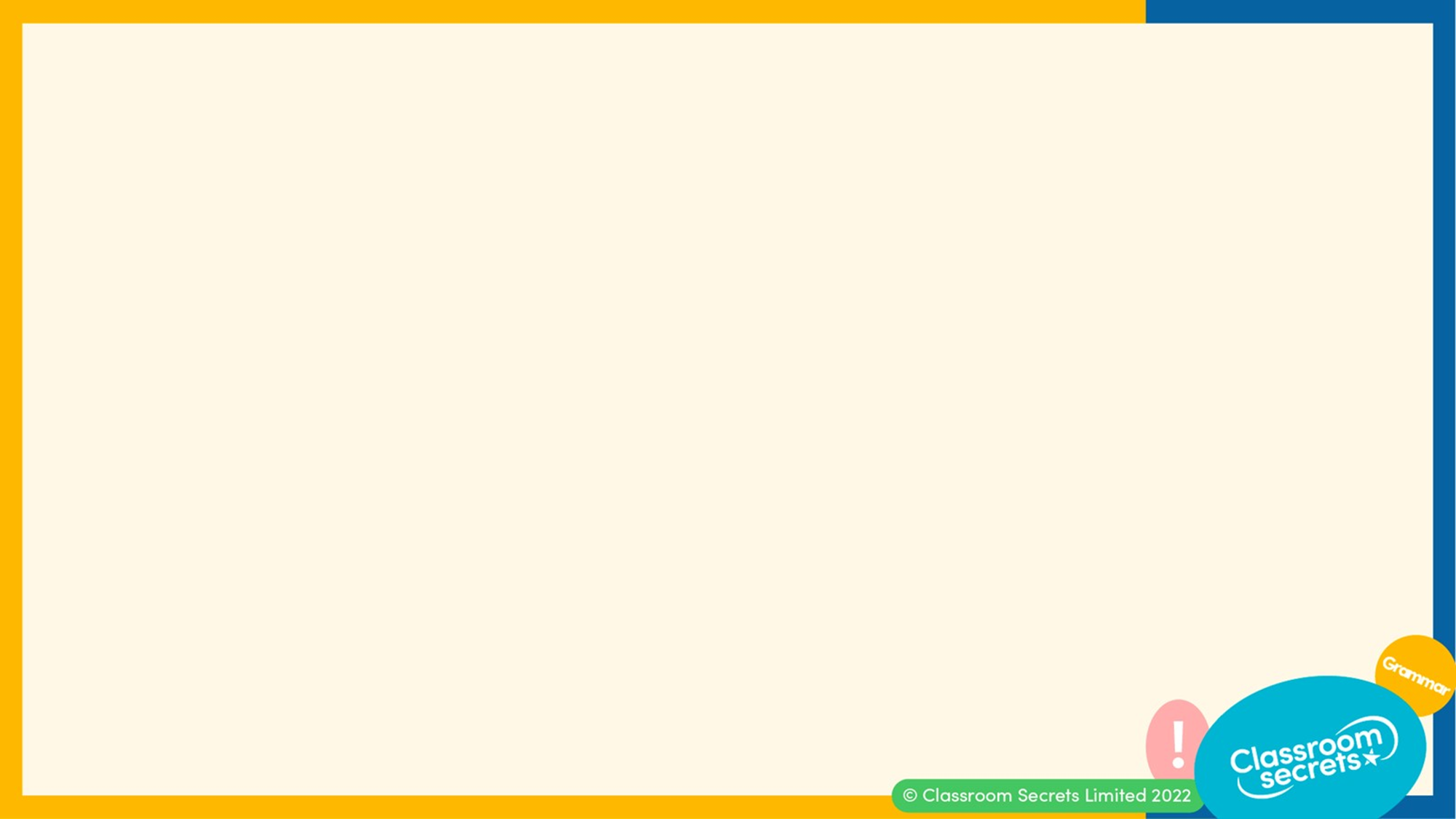 Write the new words that can be created with the prefixes, suffixes and root words below. 








undress
weakness
beautiful
achievement
achieve
-ful
un
beauty
dress
-ment
-ness
weak
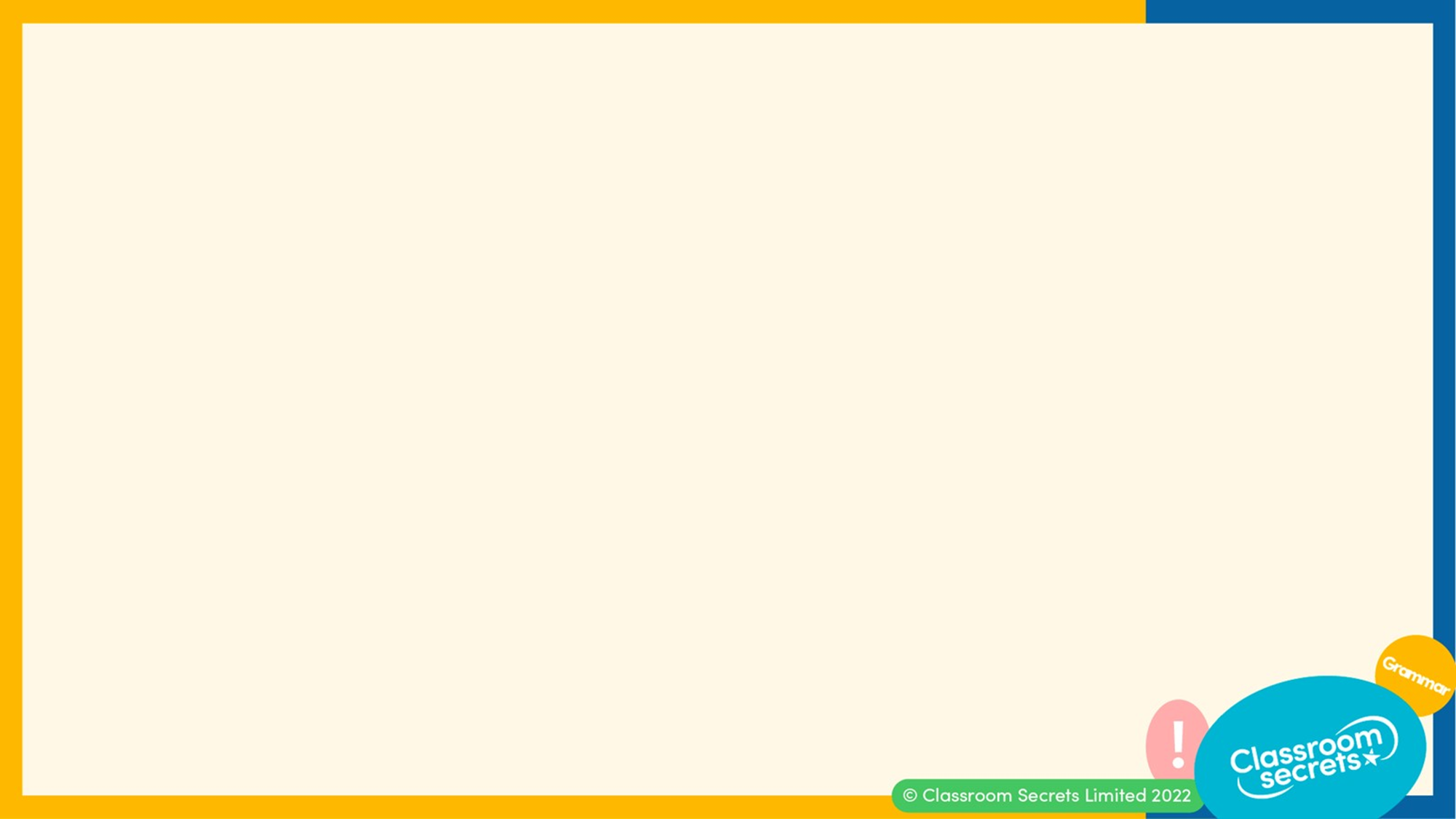 Complete the tables below.
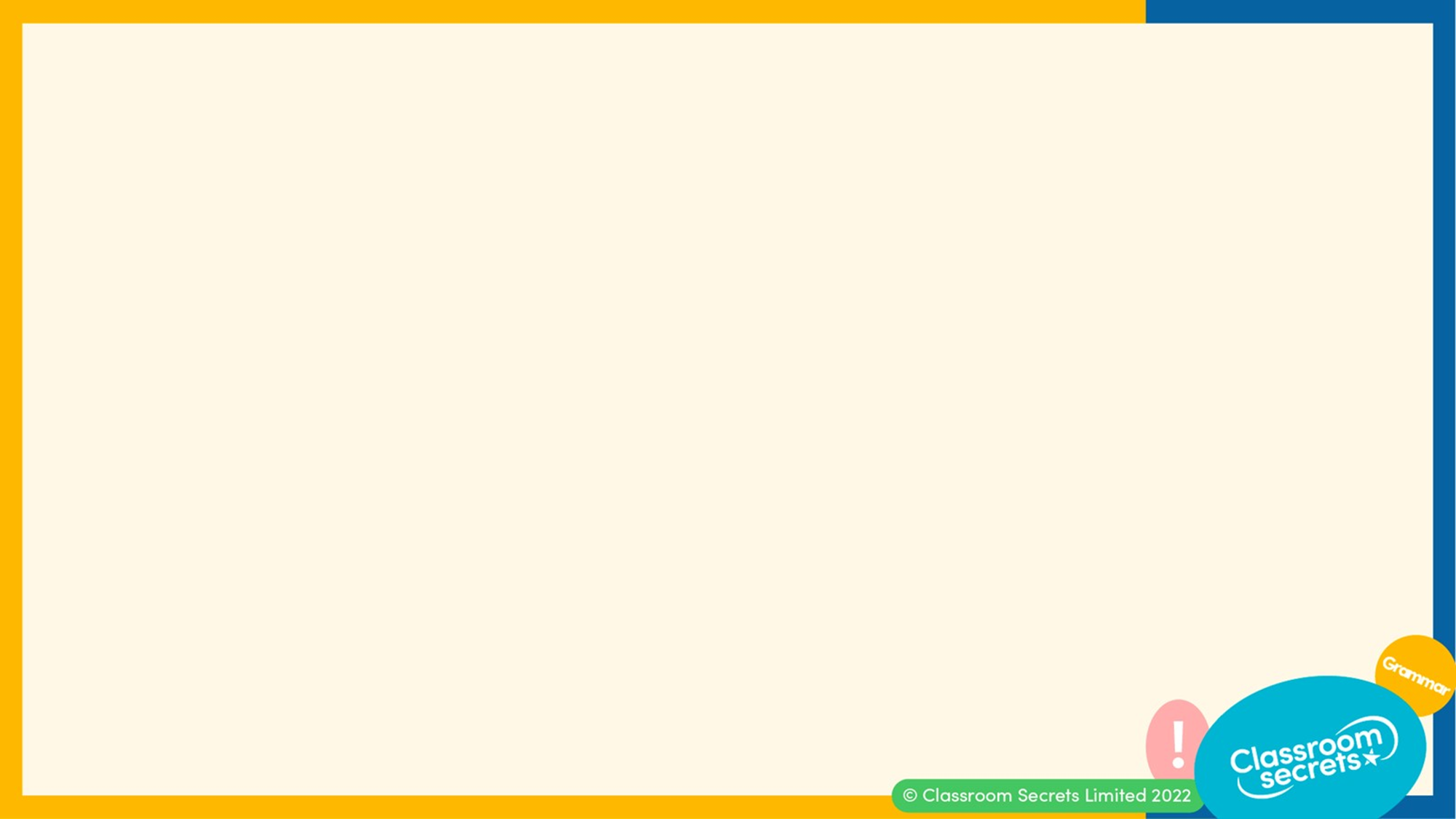 Complete the tables below.







The tables should be completed as shown.
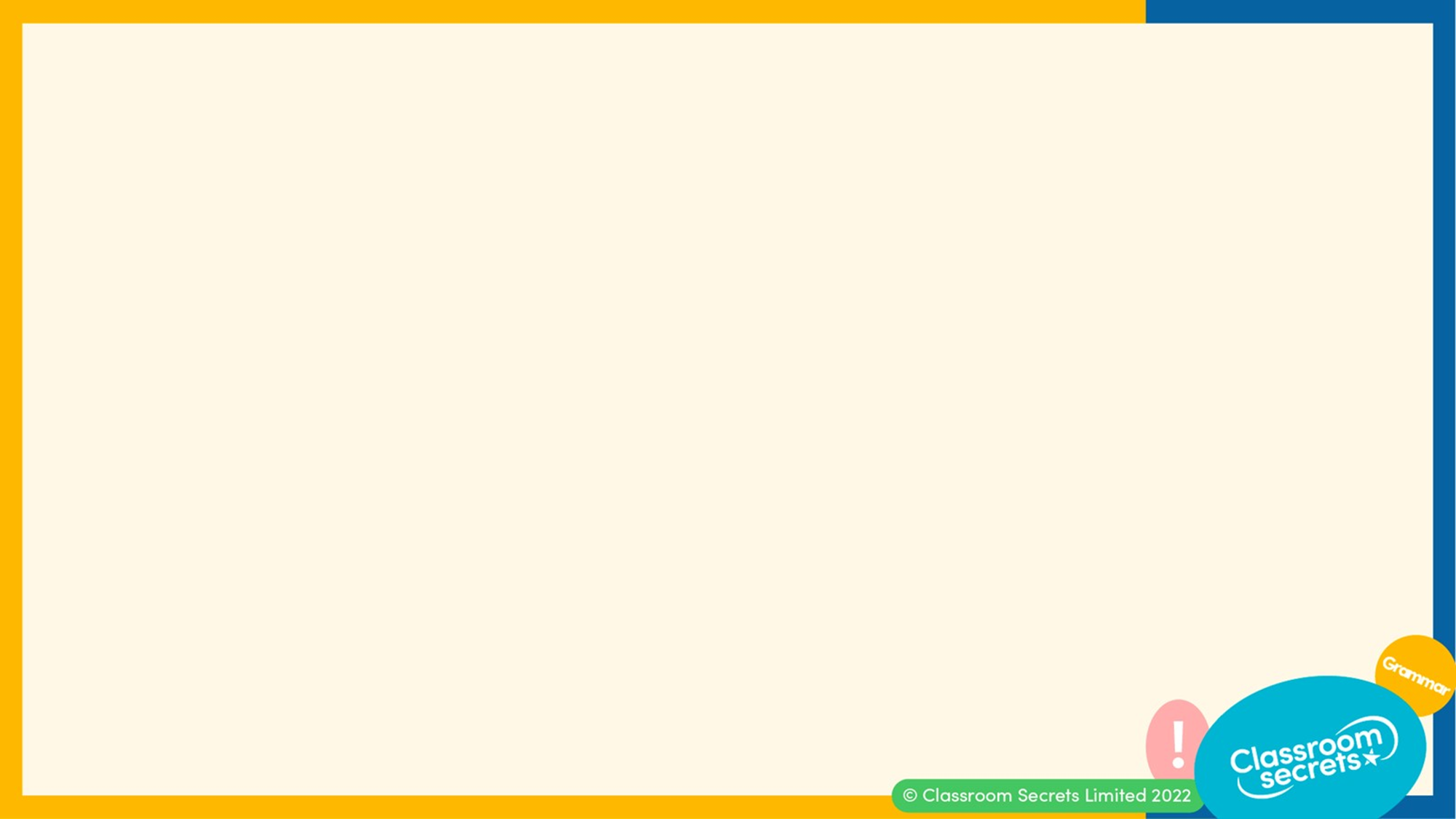 Some root words and suffixes can be related. 

We know that the ‘-er’ suffix creates superlative adjectives, whereas the ‘-est’ suffix creates comparative adjectives. 







We can see the words weak, weaker and weakest are related as they describe the degree of how weak something is.
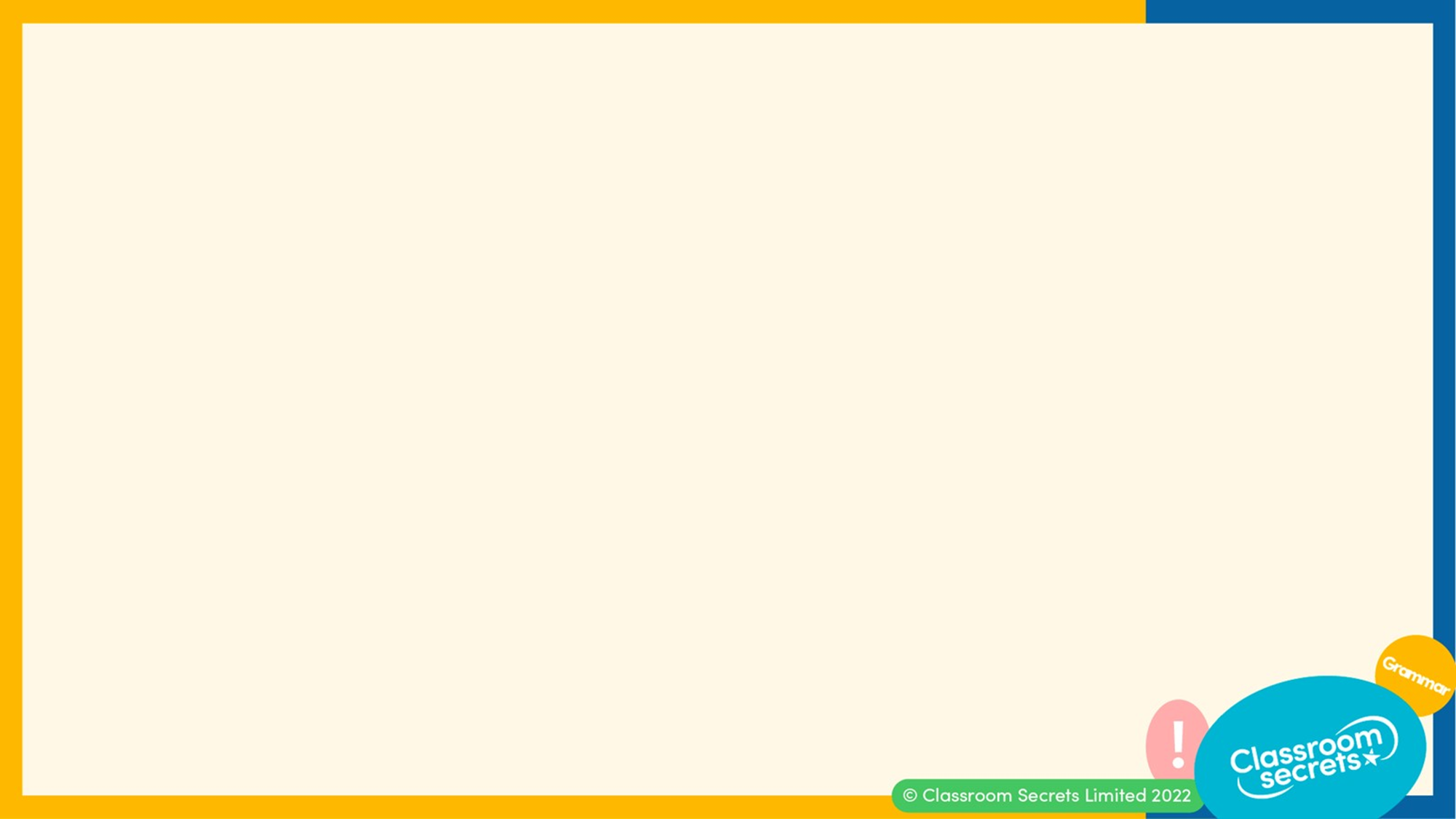 Similarly, some words have the same meaning, despite not having the same root word. 

For example:

disrespect 			rude

fearless 			brave

unstable			secure

quickly			fast
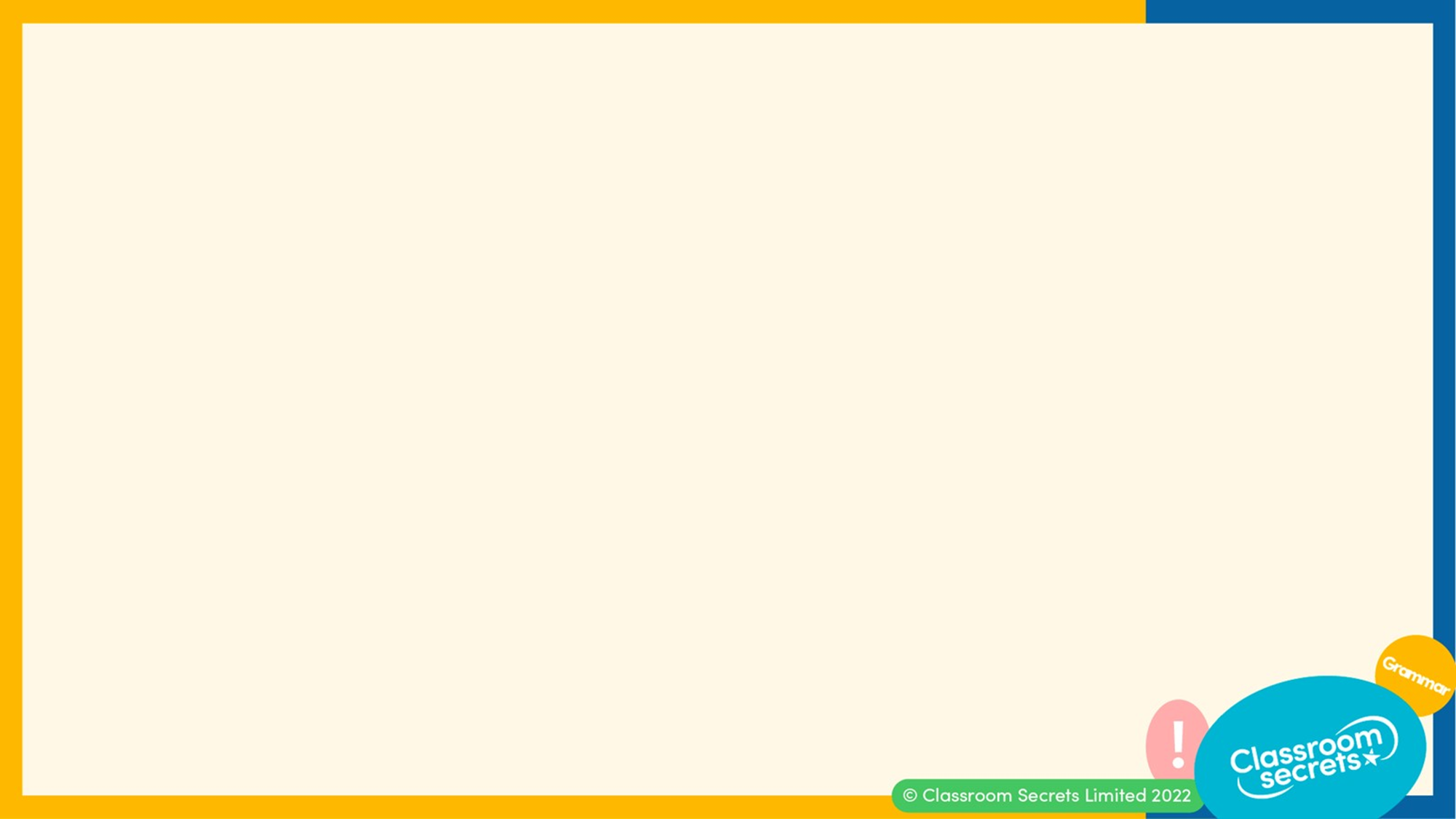 Identify the root words that the prefix and at least one of the suffixes can be added to below.
natural
un
correct
-er
focus
-ly
biography
man
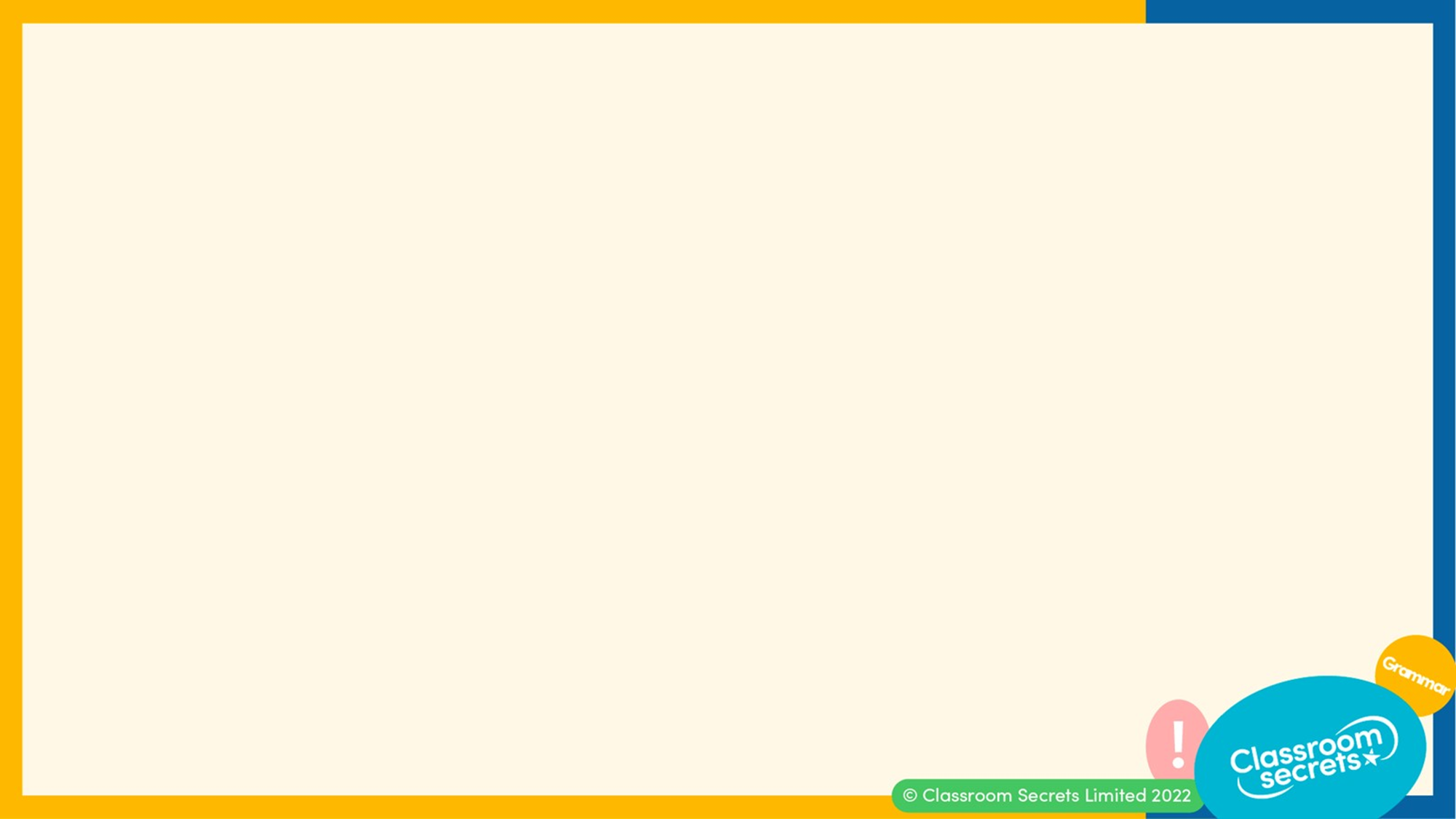 Identify the root words that the prefix and at least one of the suffixes can be added to below. 











The words can be added to at least one prefix and suffix.
natural
un
correct
-er
focus
-ly
biography
man
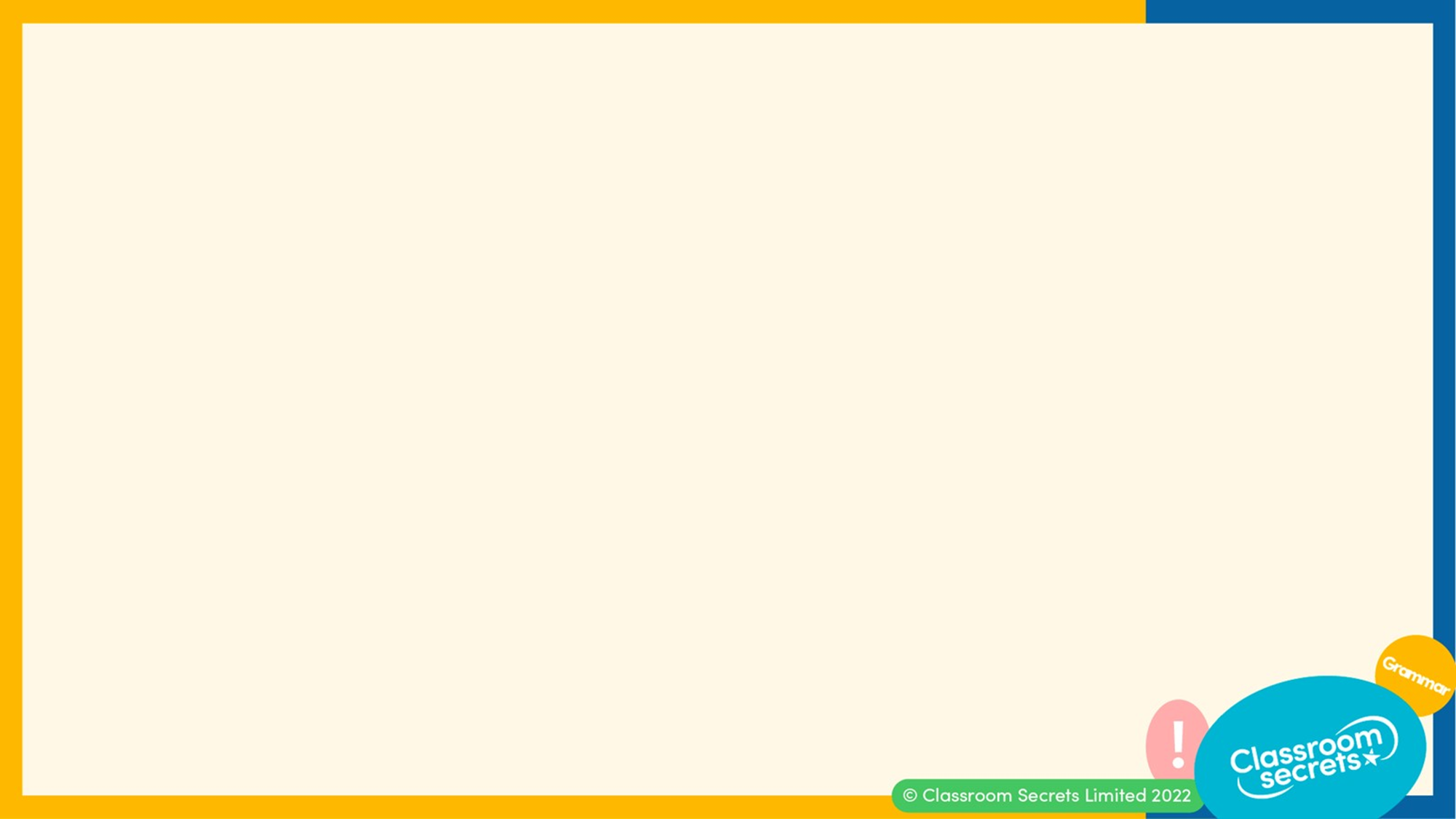 Sort the root words into the correct category to show which prefix or suffixes they can be added to. Some can be used more than once.
-ful
un
-less
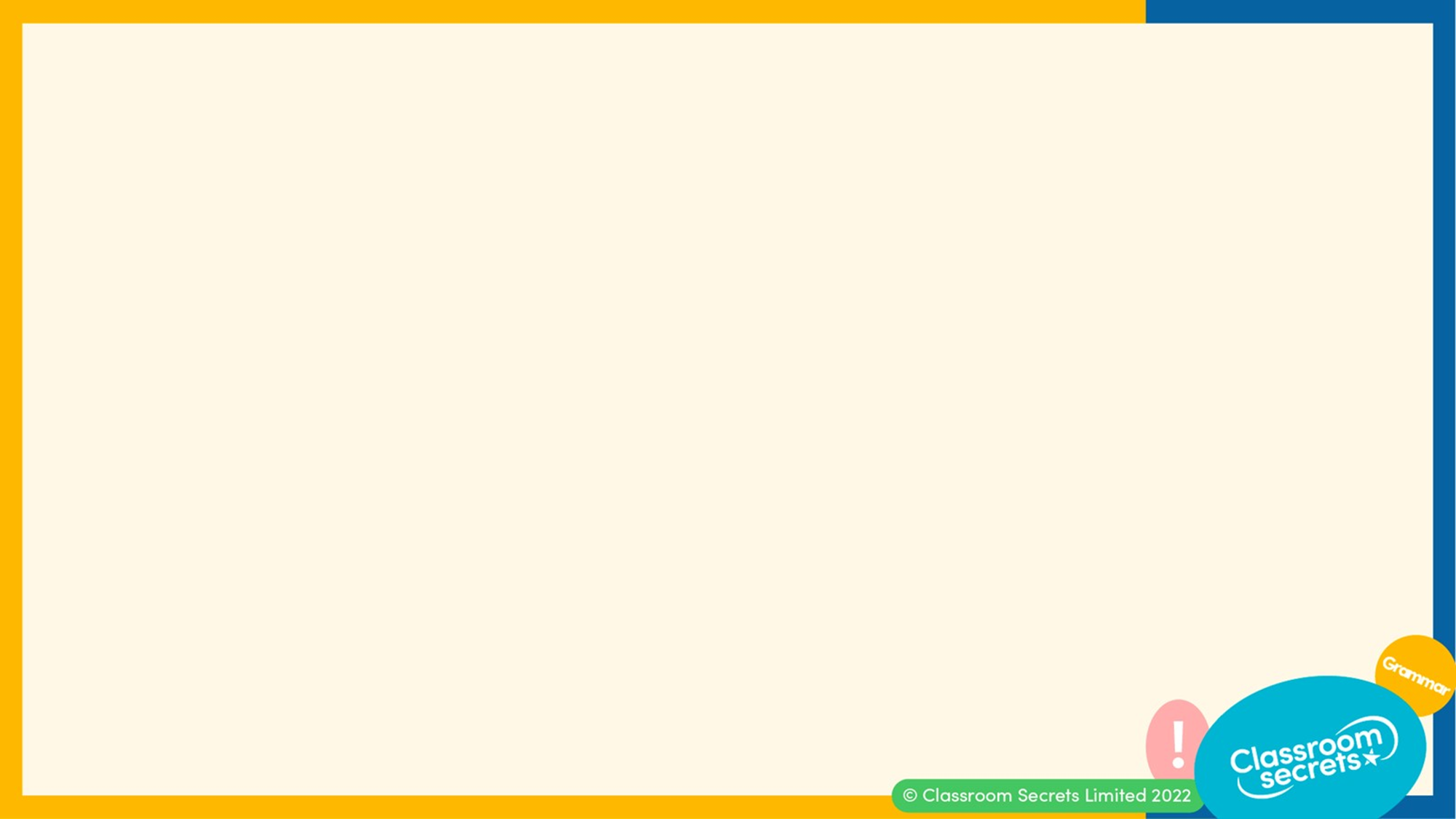 Sort the root words into the correct category to show which prefix or suffixes they can be added to. Some can be used more than once.










The words can be organised as shown above.
-ful

fearful
powerful
peaceful
tasteful
un

unafraid
unfair
undo
unfreeze
-less

spotless
fearless
tasteless
powerless
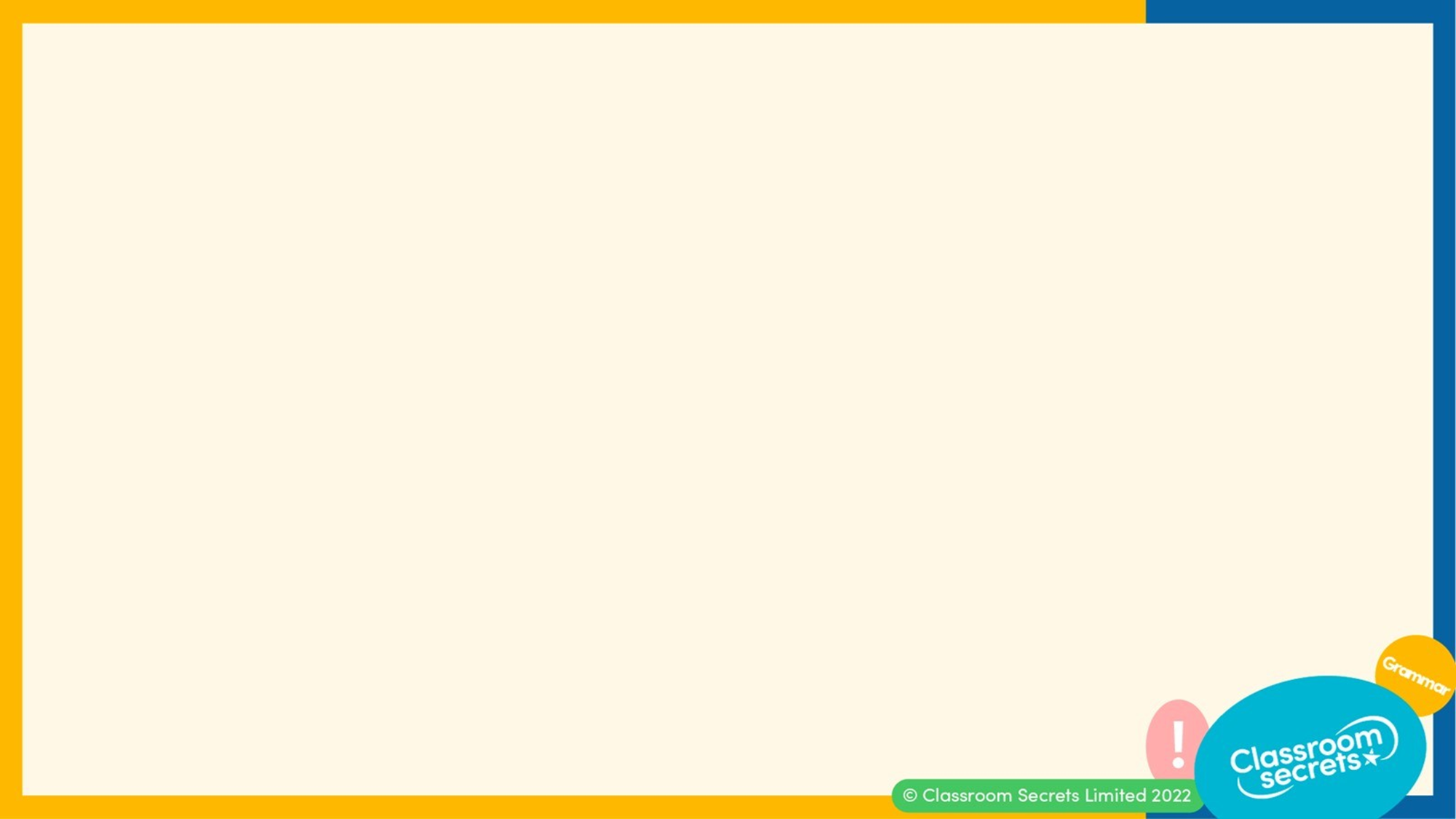 Now that we can confidently understand root words, prefixes and suffixes, let’s apply our learning to some reasoning and application questions.
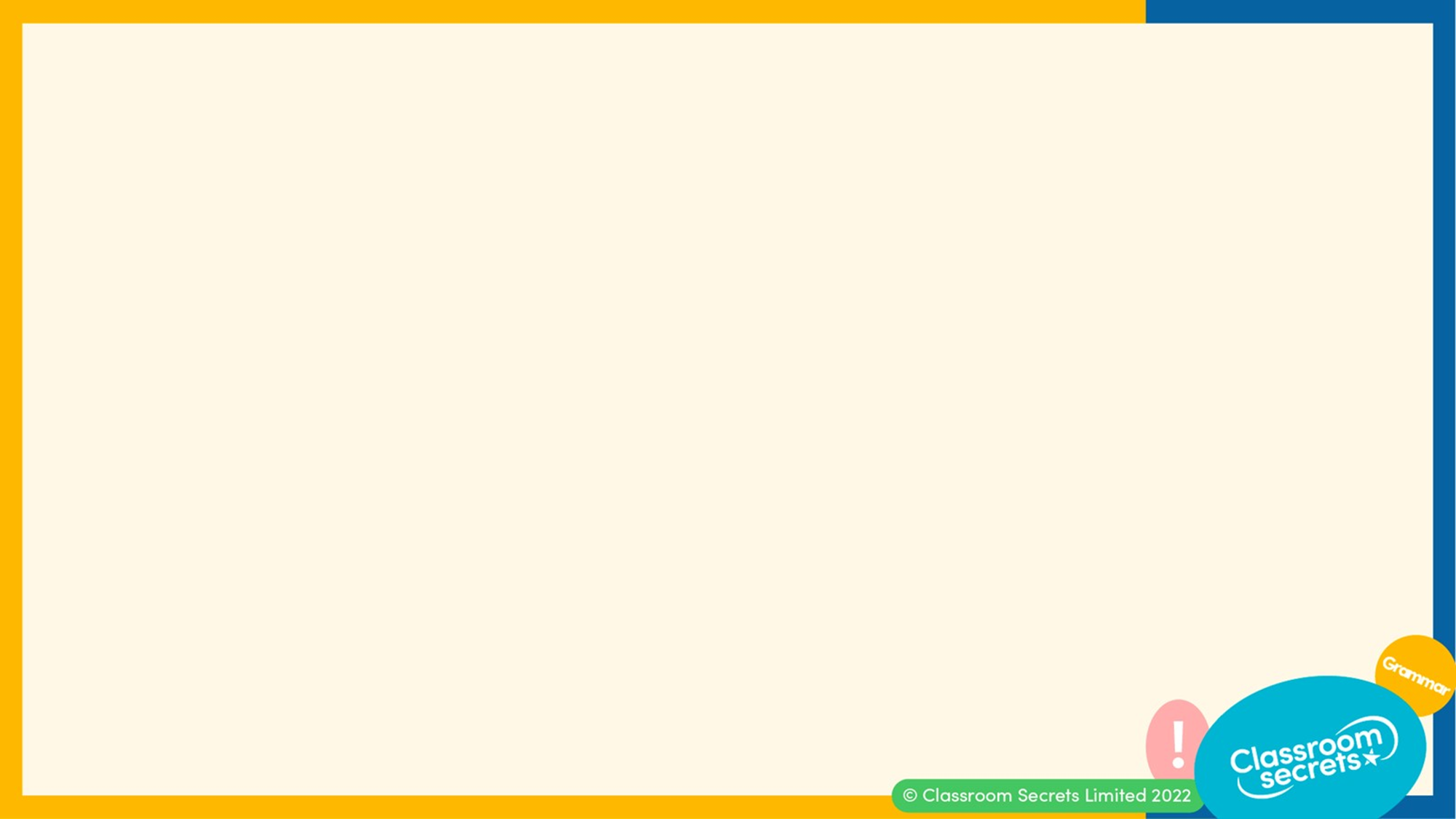 Ron has the Y3/4 spelling word below. He thinks the prefix and suffixes below can be added to it.
certain
un
-ly
-er
Do you agree? Explain why.
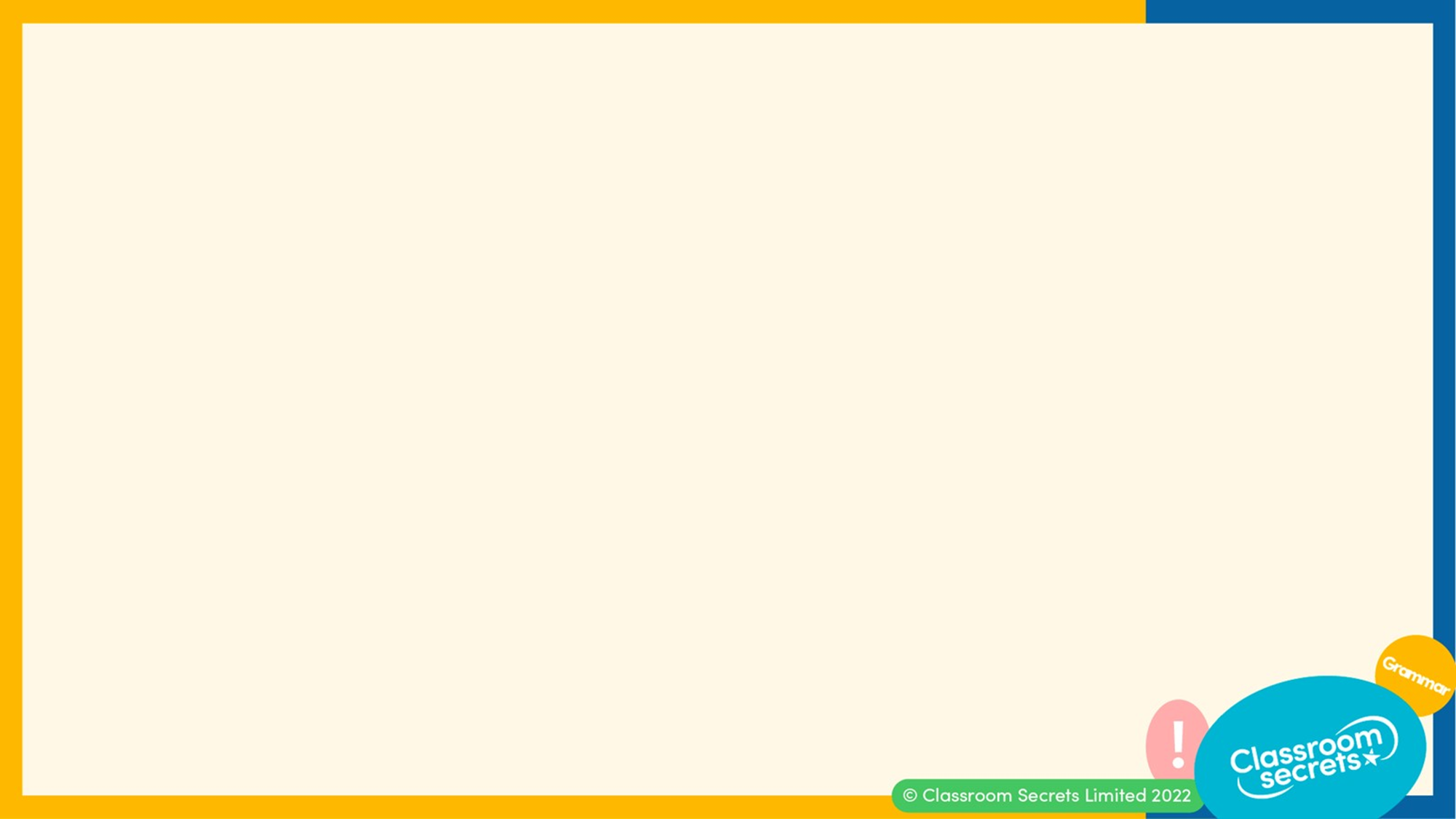 Ron has the Y3/4 spelling word below. He thinks the prefix and suffixes below can be added to it.
certain
un
-ly
-er
Do you agree? Explain why.

No, I disagree because the root word certain cannot be added to the -er suffix as certainer is not a word. It can, however, be applied to un and -ly to create uncertain and certainly.
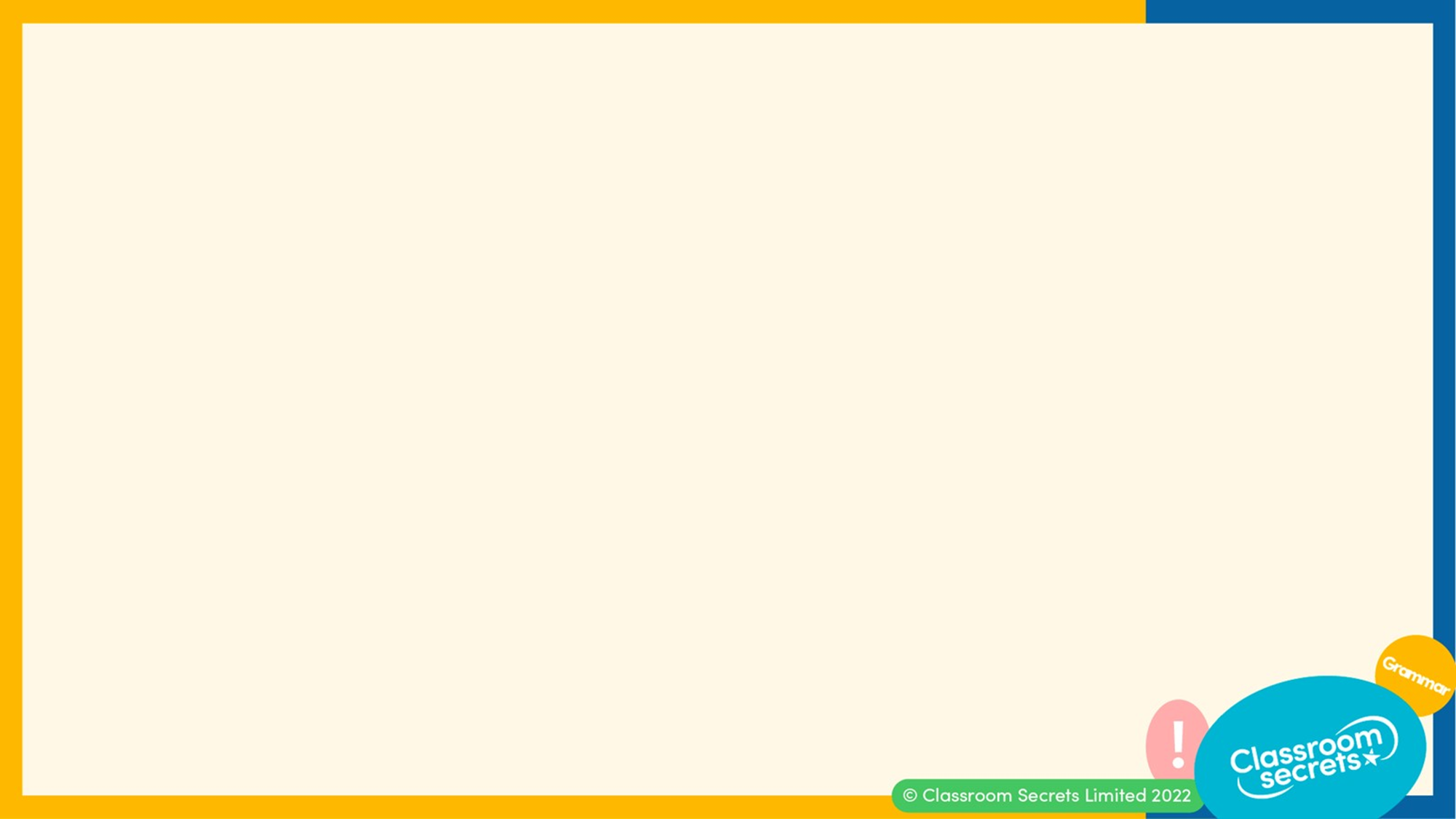 Willow the wordsmith wants you to create words using the clues below.
Think of two root words that the prefix ‘un’ can be added to.
Think of two root words that the suffixes ‘-est’ and ‘-ment’ can be added to.
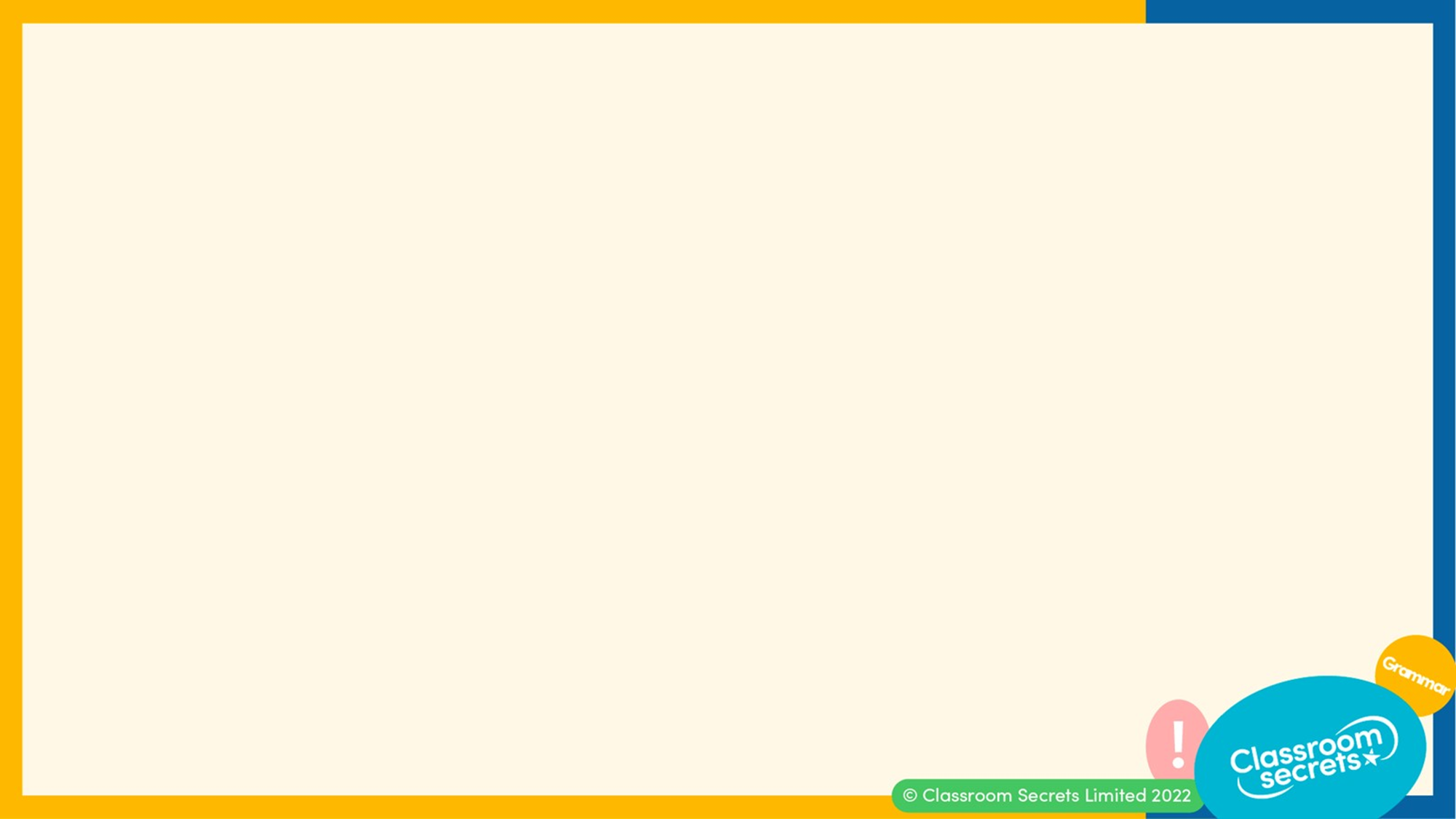 Willow the wordsmith wants you to create words using the clues below. 









Various answers, for example:

unable, uncool; strongest, bravest; measurement, excitement
Think of two root words that the prefix ‘un’ can be added to.
Think of two root words that the suffixes ‘-est’ and ‘-ment’ can be added to.
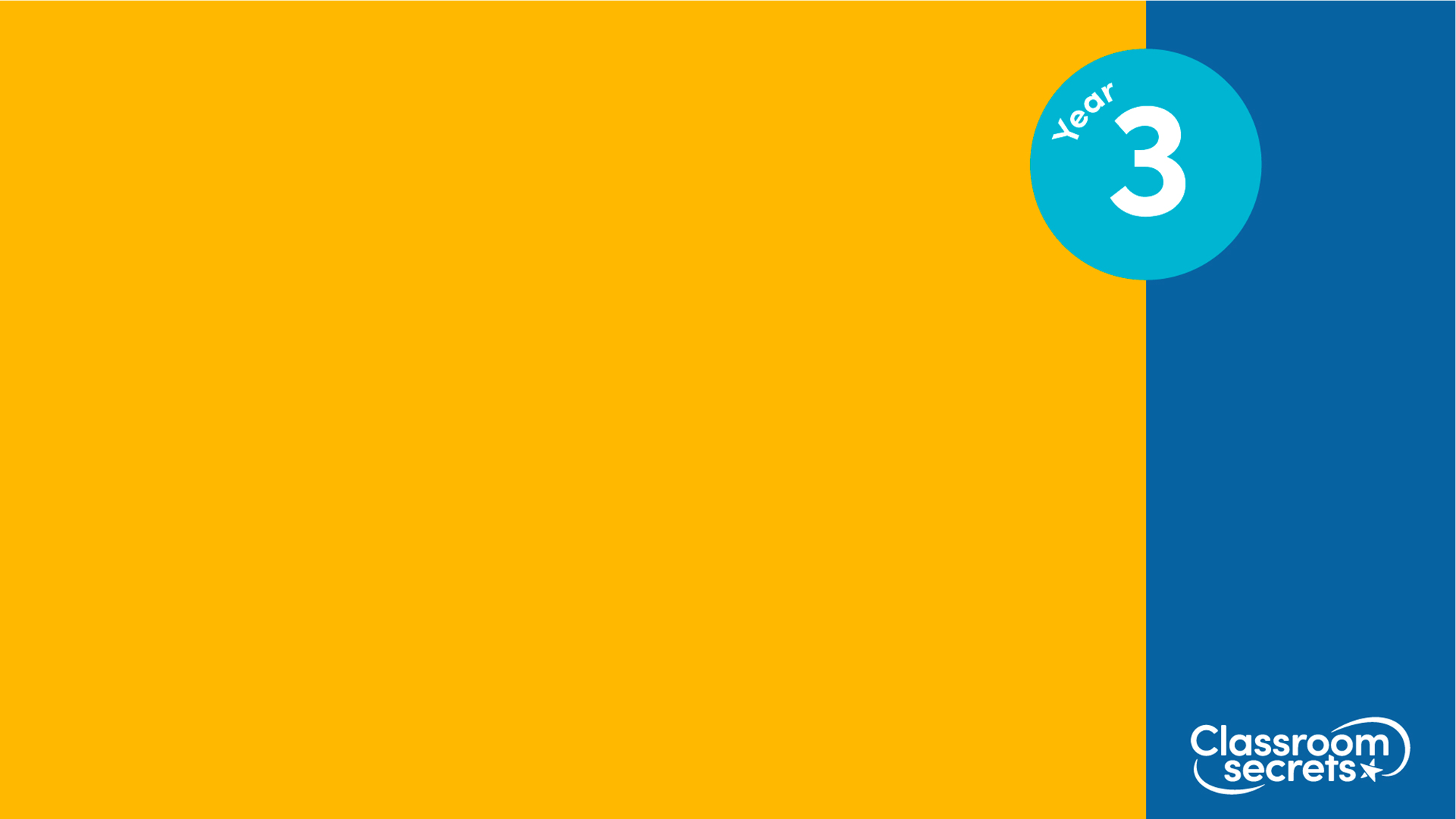 You’re ready to progress!
Now apply your learning by trying some questions.
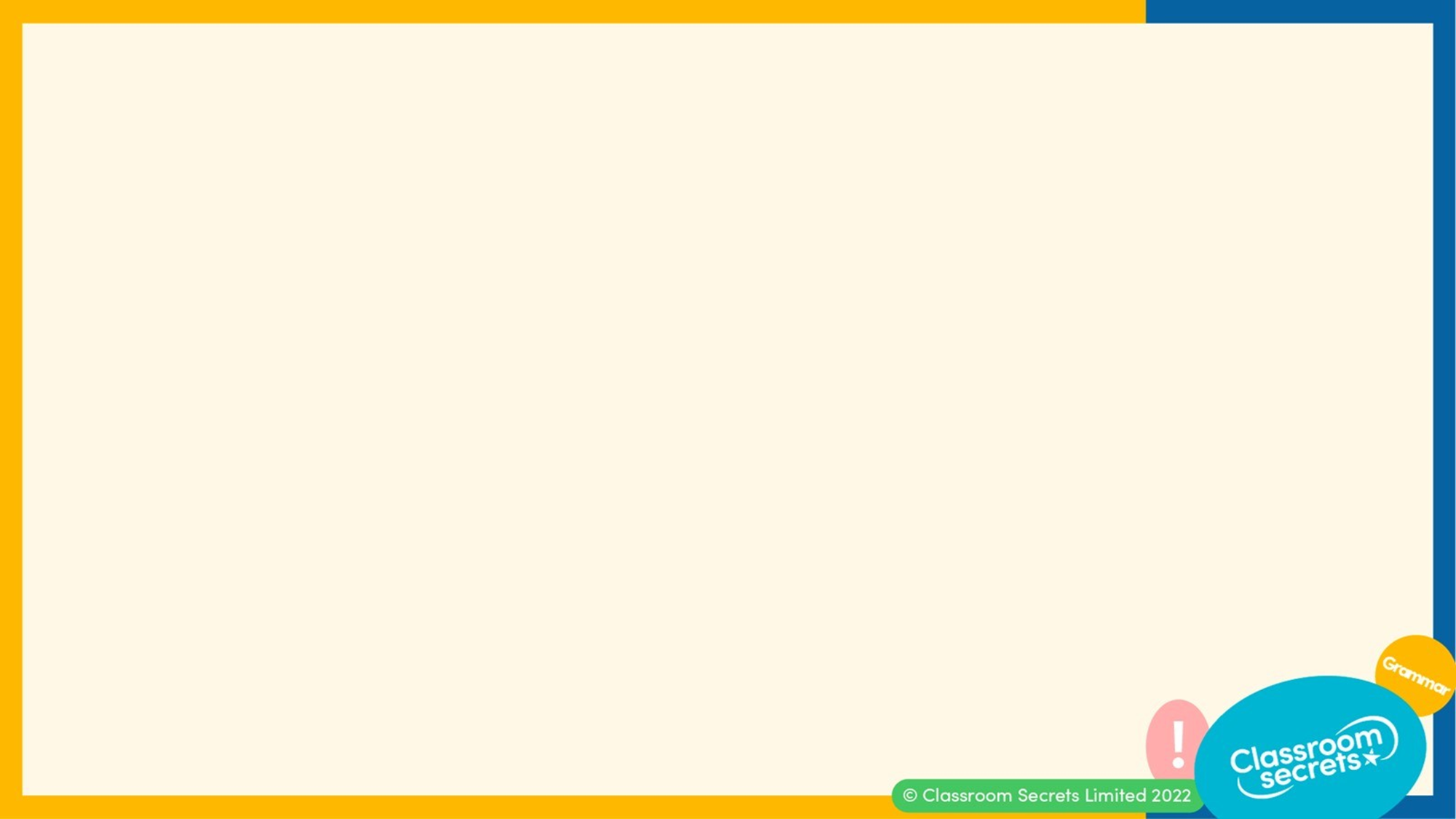 Underline the root word in the following words.
Varied Fluency 1
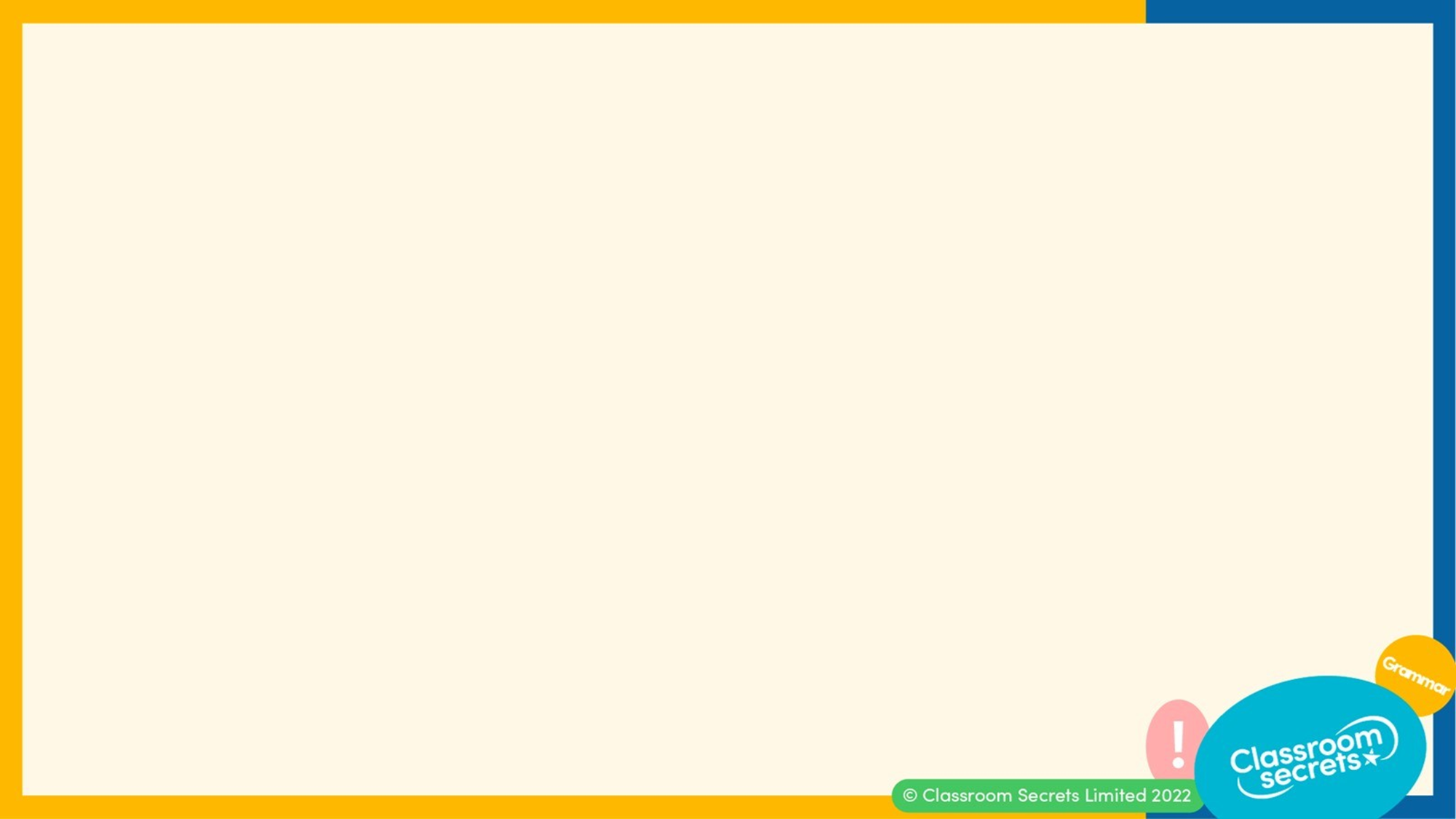 Underline the root word in the following words.
Varied Fluency 1
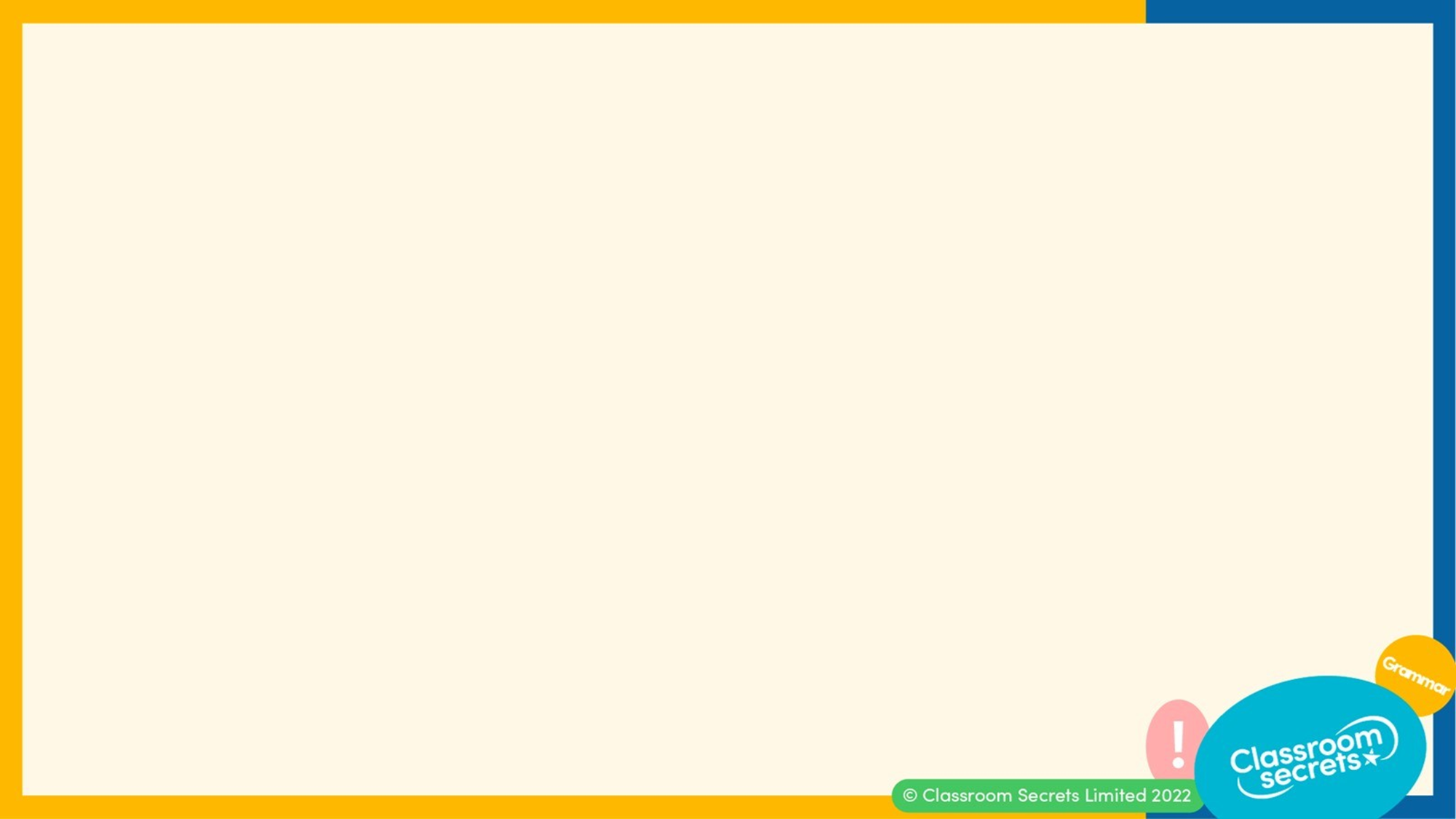 Circle the prefix or suffix in each word.
thoughtful
weightless
learner
interestingly
higher
Varied Fluency 2
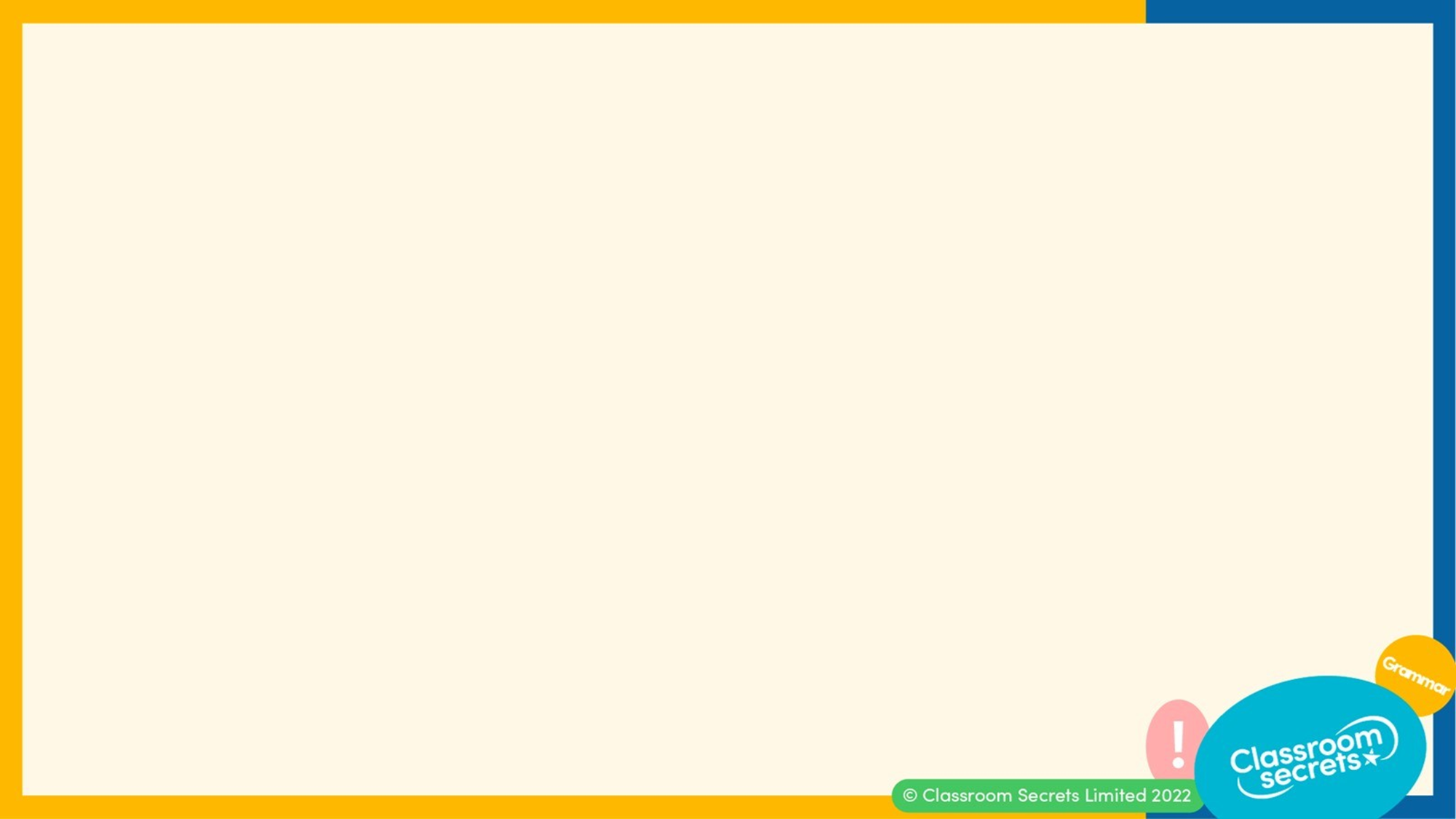 Circle the prefix or suffix in each word.
thoughtful
weightless
learner
interestingly
higher
Varied Fluency 2
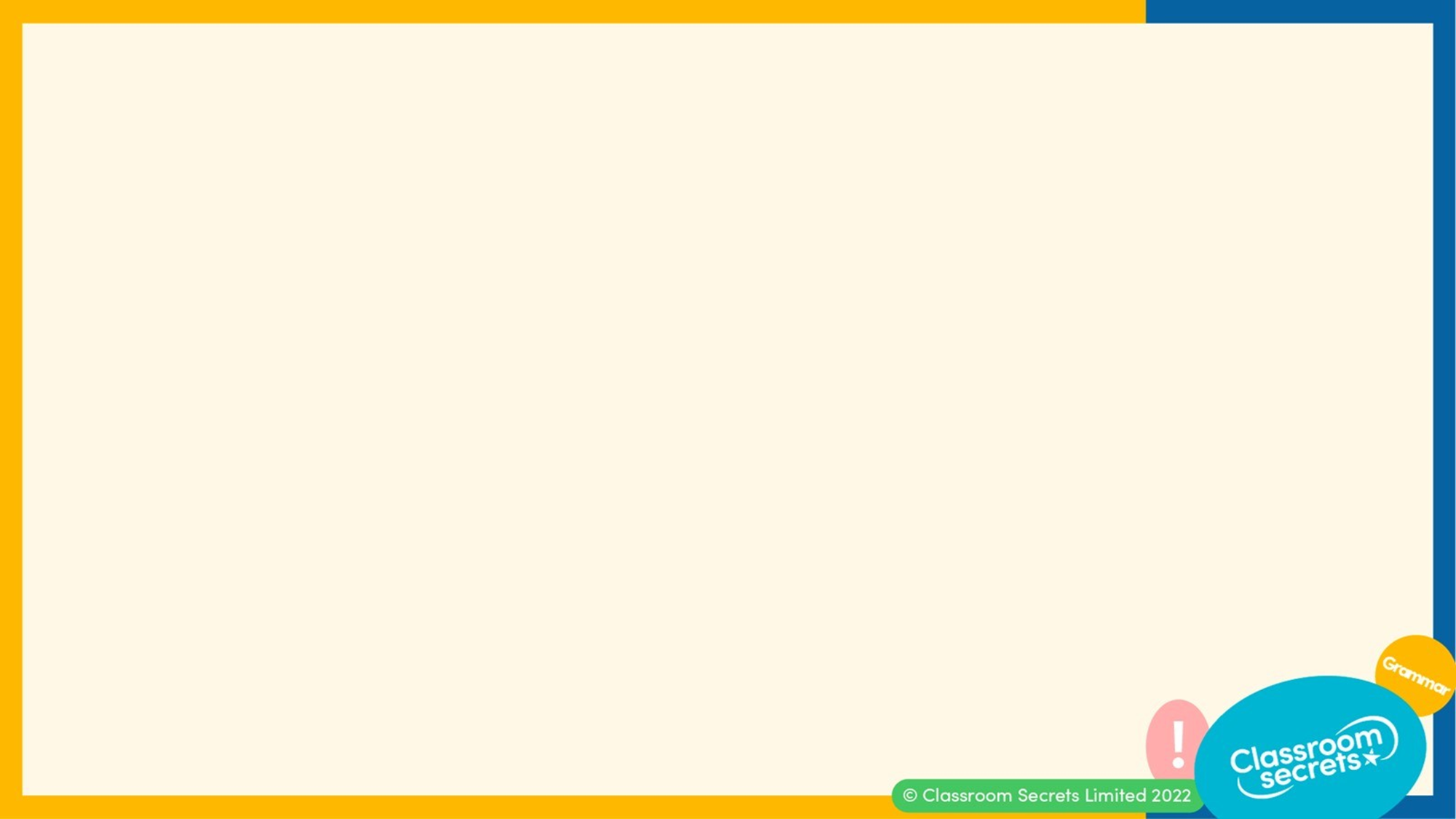 Circle the prefix or suffix that can be added to all of the root words below.
regular
earth
important
Varied Fluency 3
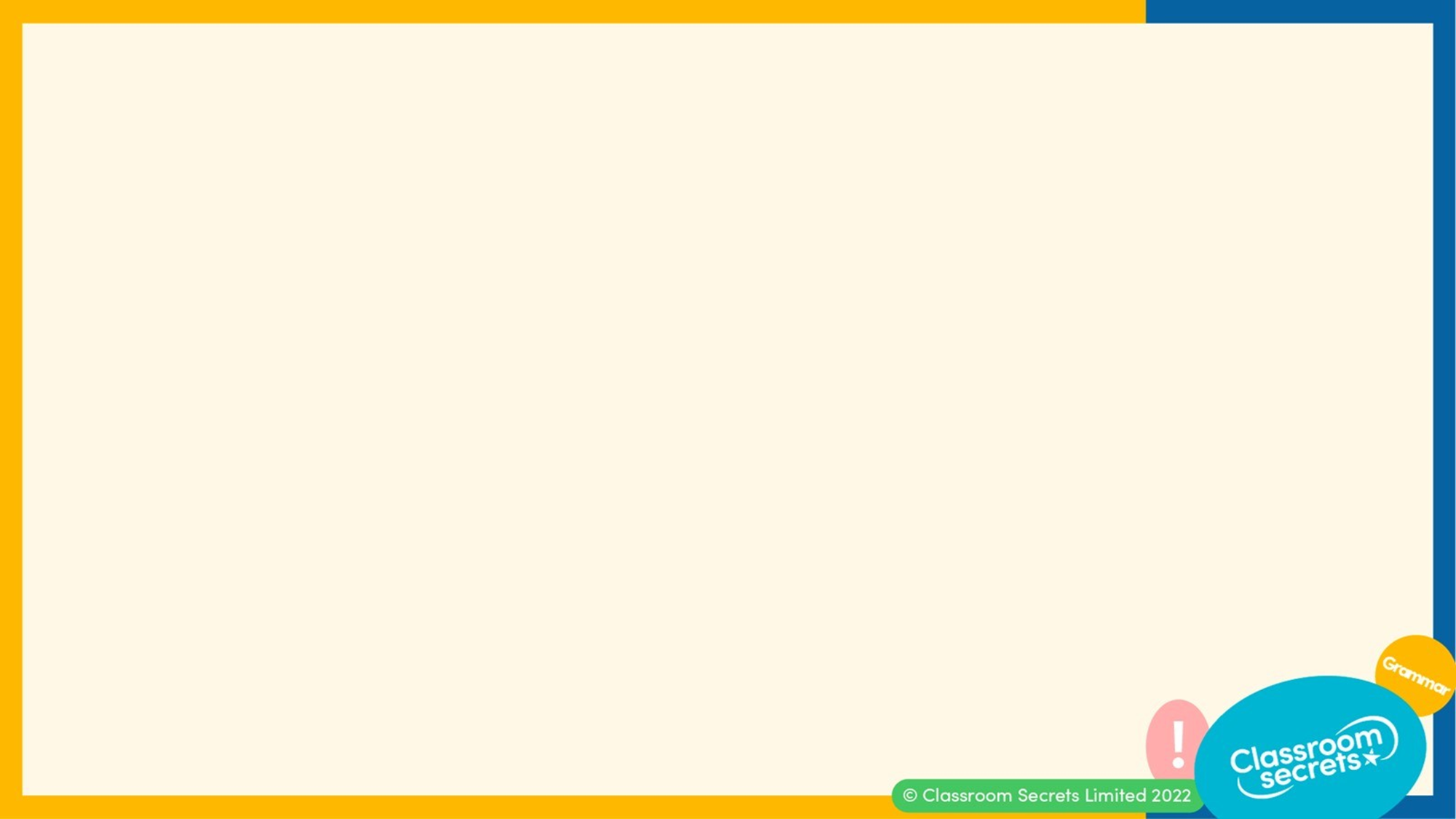 Circle the prefix or suffix that can be added to all of the root words below.
regular
earth
important
Varied Fluency 3
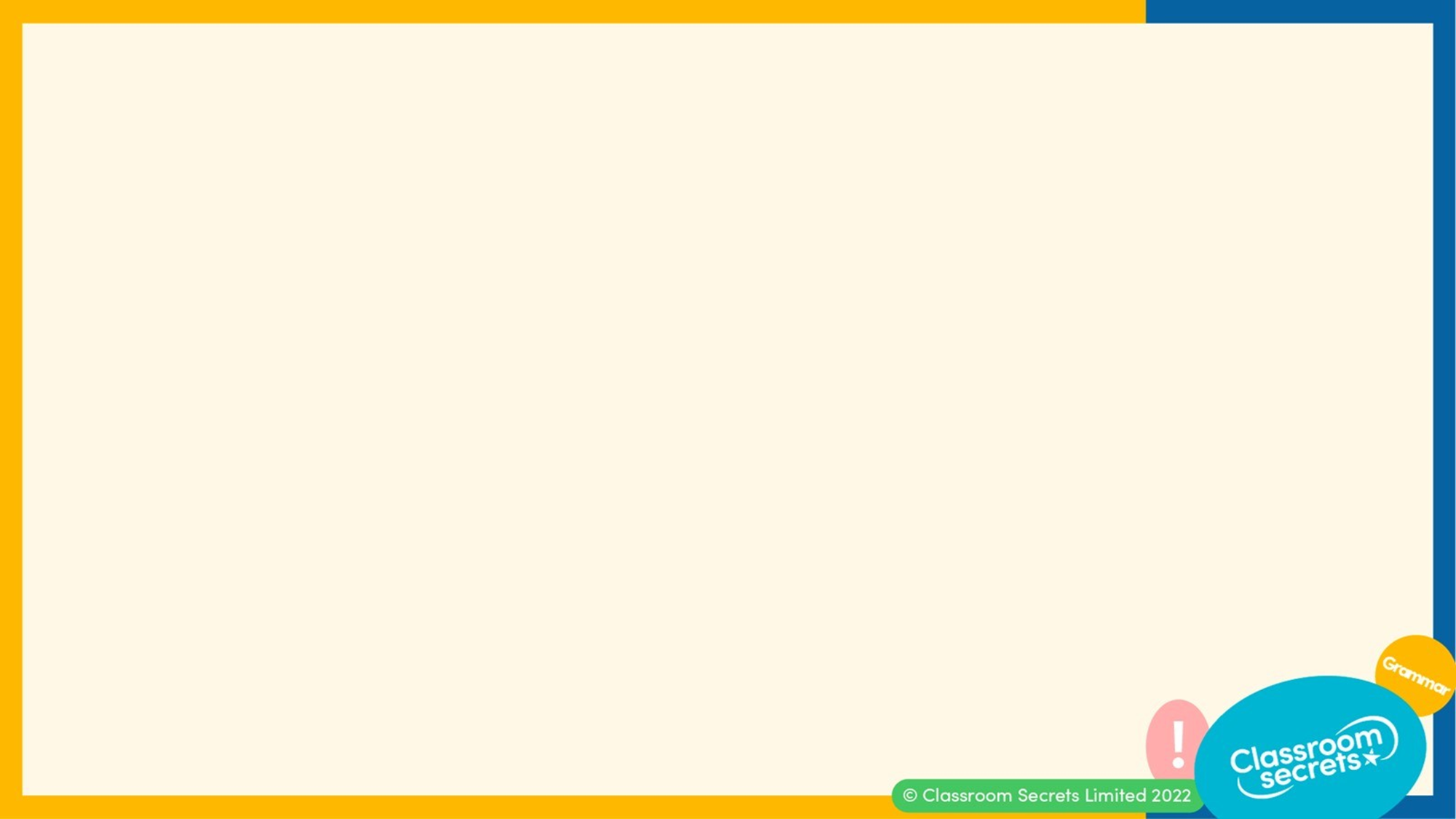 Complete the sentences below by choosing the correct word.



My jumper is now _____________ after being in the washing machine.


The buns were _____________ mounds of sponge. 


The _____________ , snow-covered mountain was a landmark.
useless
shapely
shapeless
Varied Fluency 4
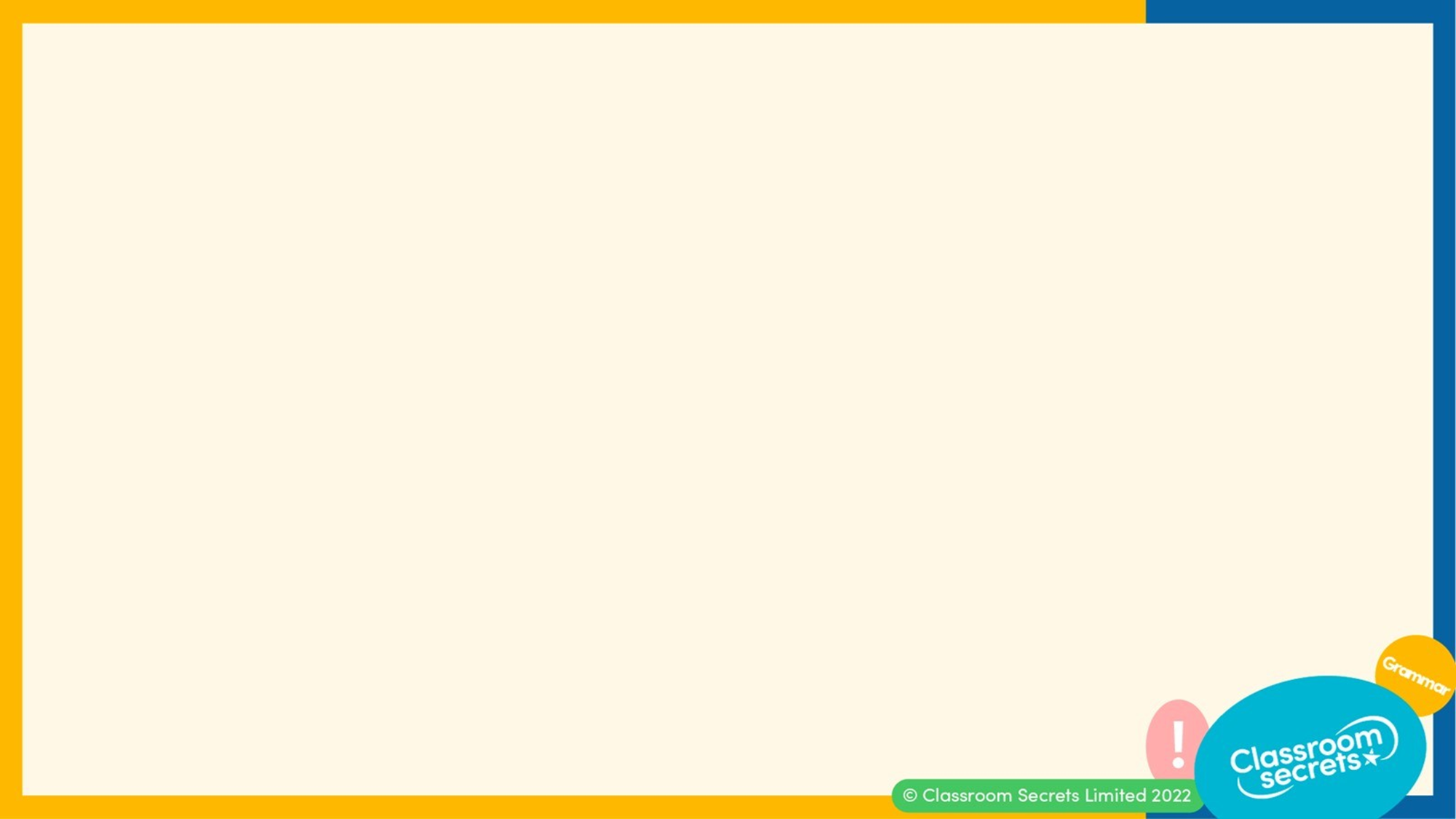 Complete the sentences below by choosing the correct word.



My jumper is now useless after being in the washing machine.


The buns were shapeless  mounds of sponge. 


The shapely, snow-covered mountain was a landmark.
useless
shapely
shapeless
Varied Fluency 4
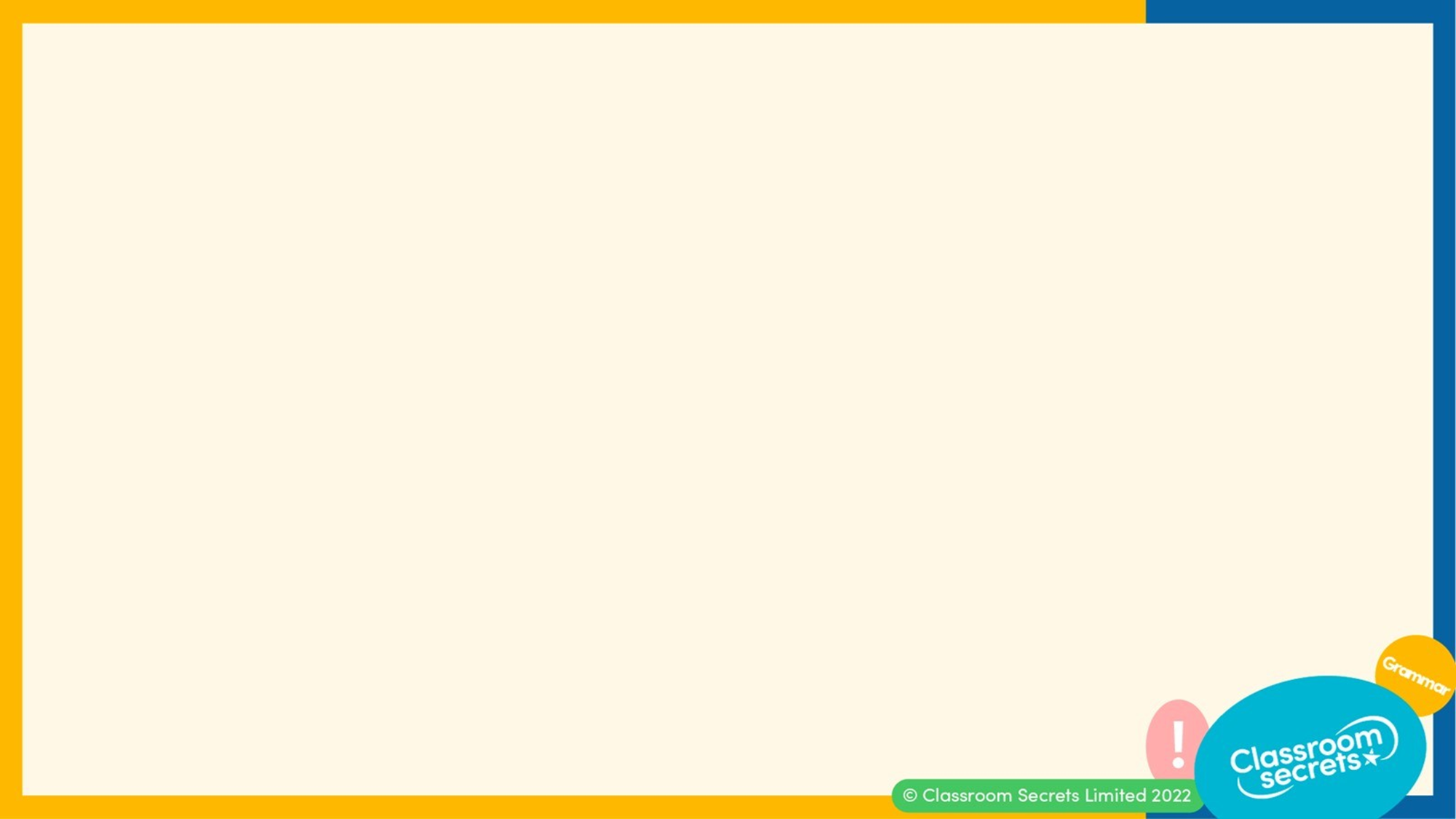 Find all the possible combinations of prefixes and suffixes with the root word ‘open’.
un-
-est
-less
-er
-ly
-ment
Application 1
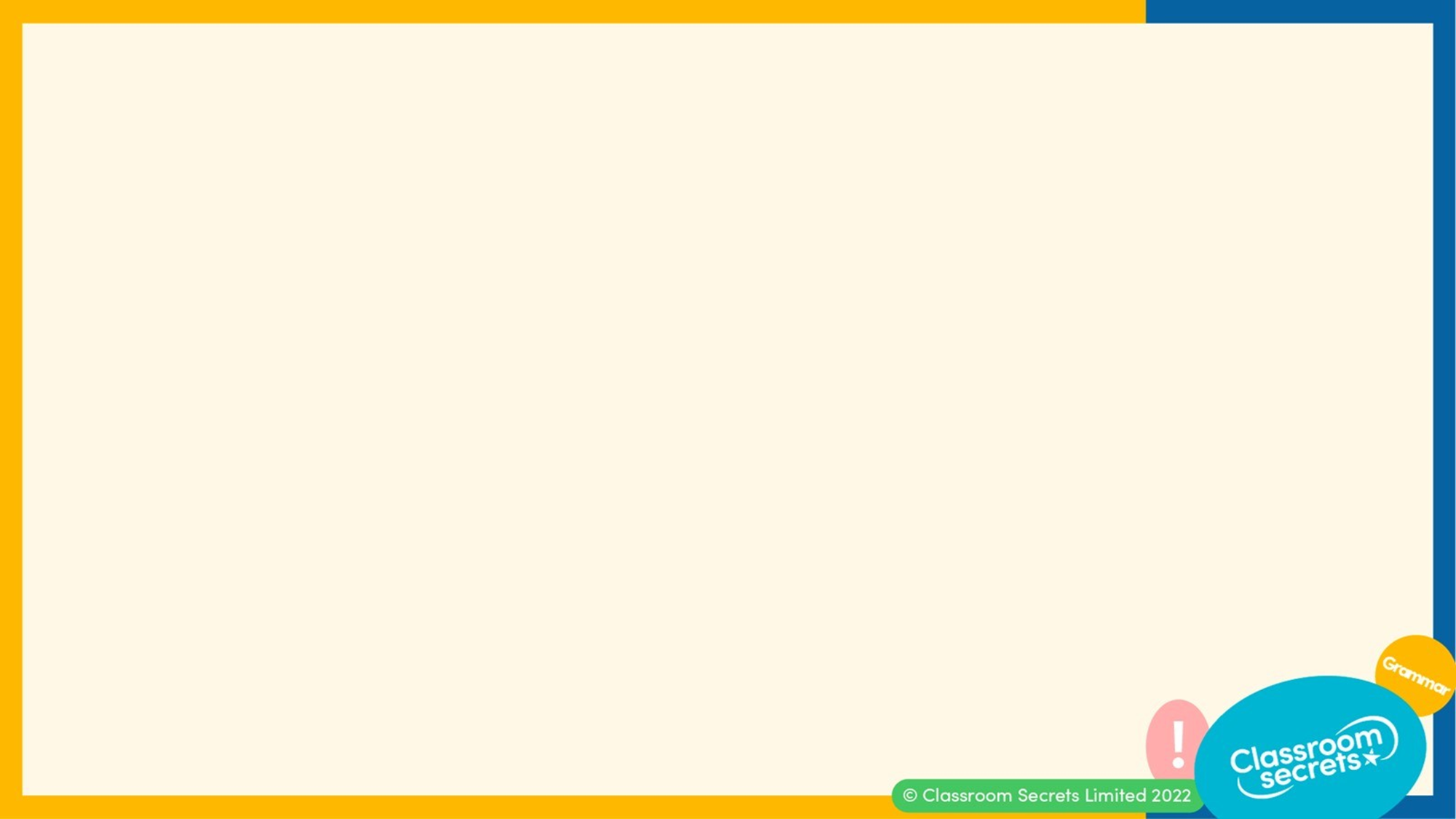 Find all the possible combinations of prefixes and suffixes with the root word ‘open’.











unopen, opener, openly
un-
-est
-less
-er
-ly
-ment
Application 1
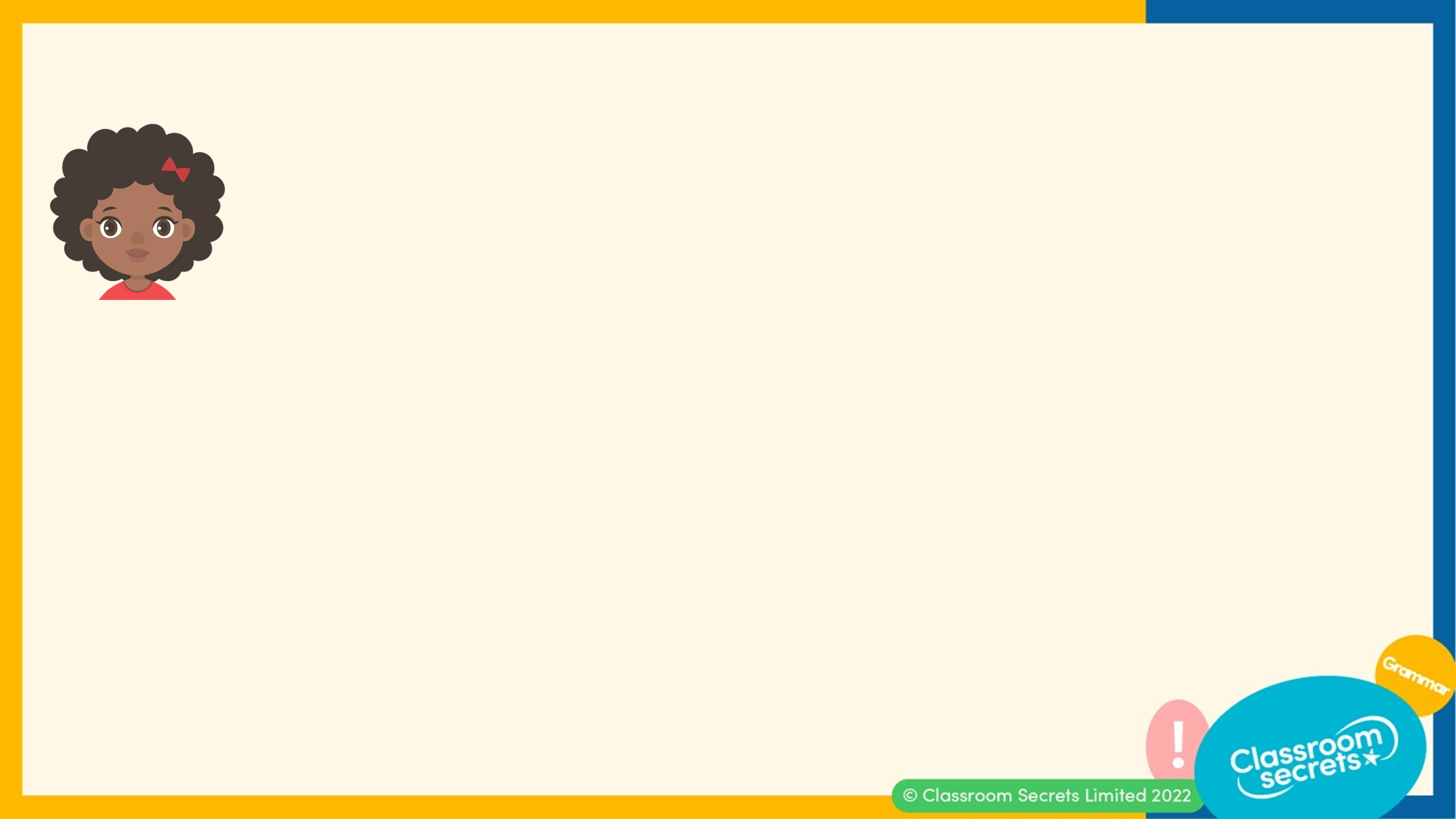 Anita says, 







Which words do not work and why?
I have added the suffix 
‘-ly’ to all of these words.
quick
actual
love
friend
hero
fast
Reasoning 1
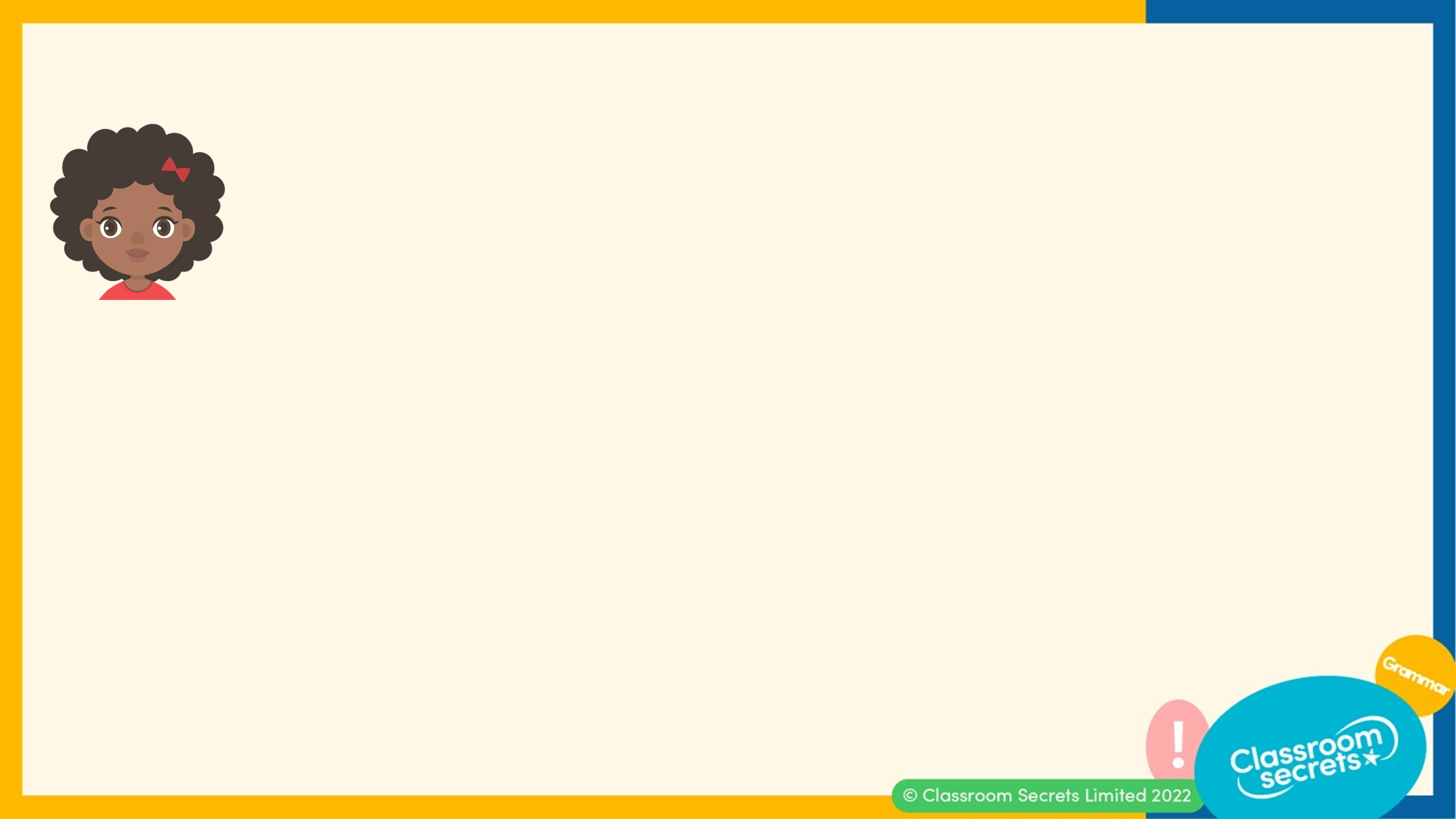 Anita says, 







Which words do not work and why?
‘fast’ because...

‘hero’ because...
I have added the suffix 
‘-ly’ to all of these words.
quick
actual
love
friend
hero
fast
Reasoning 1
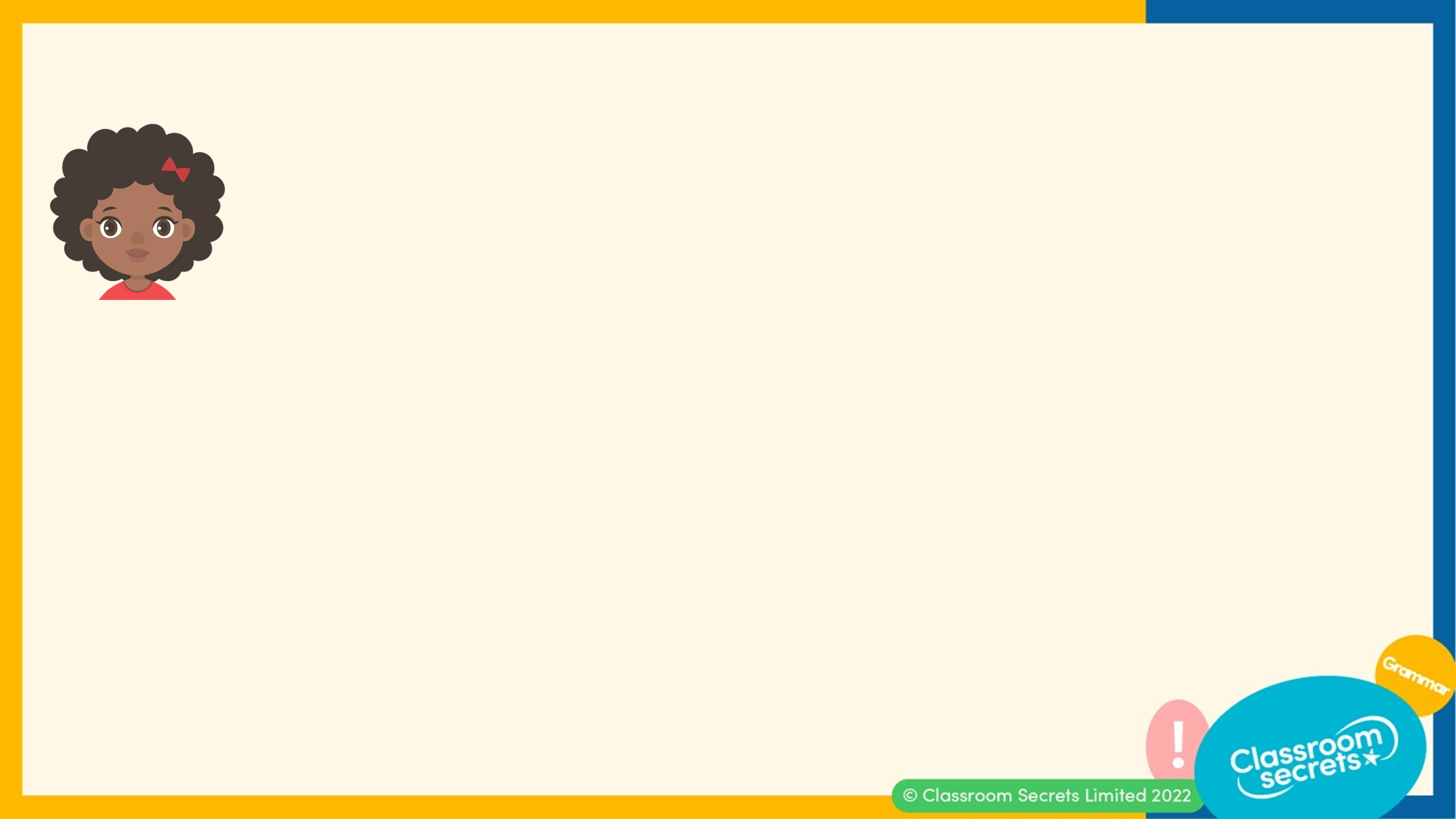 Anita says, 







Which words do not work and why?
‘fast’ because ‘fastly’ is not the a grammatically correct word used to describe how fast something is.
‘hero’ because the word should become ‘heroically’ not ‘heroly’.
I have added the suffix 
‘-ly’ to all of these words.
quick
actual
love
friend
hero
fast
Reasoning 1
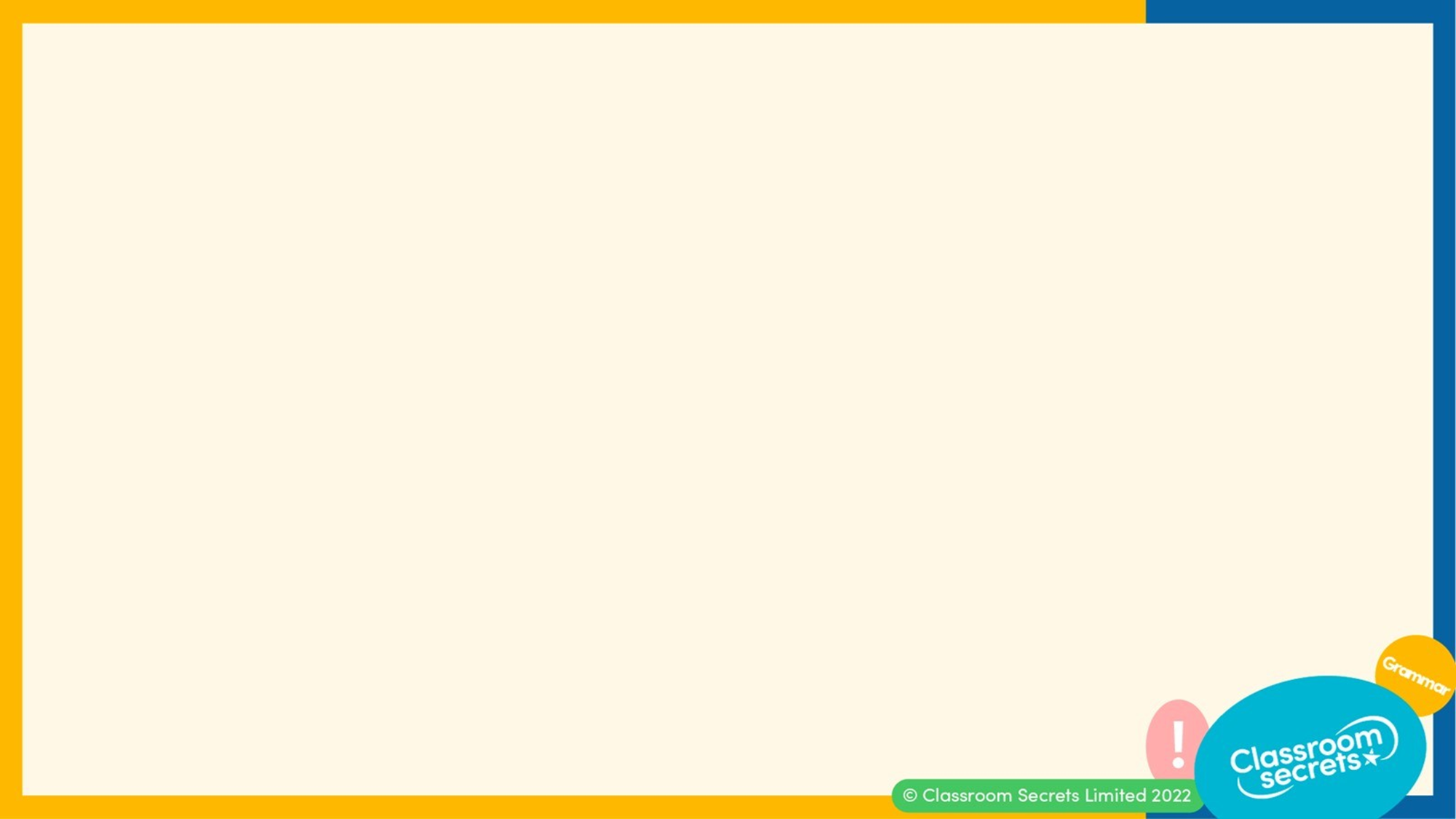 Which word is the odd one out? Explain your answer.
untie
unable
understand
unlock
Reasoning 2
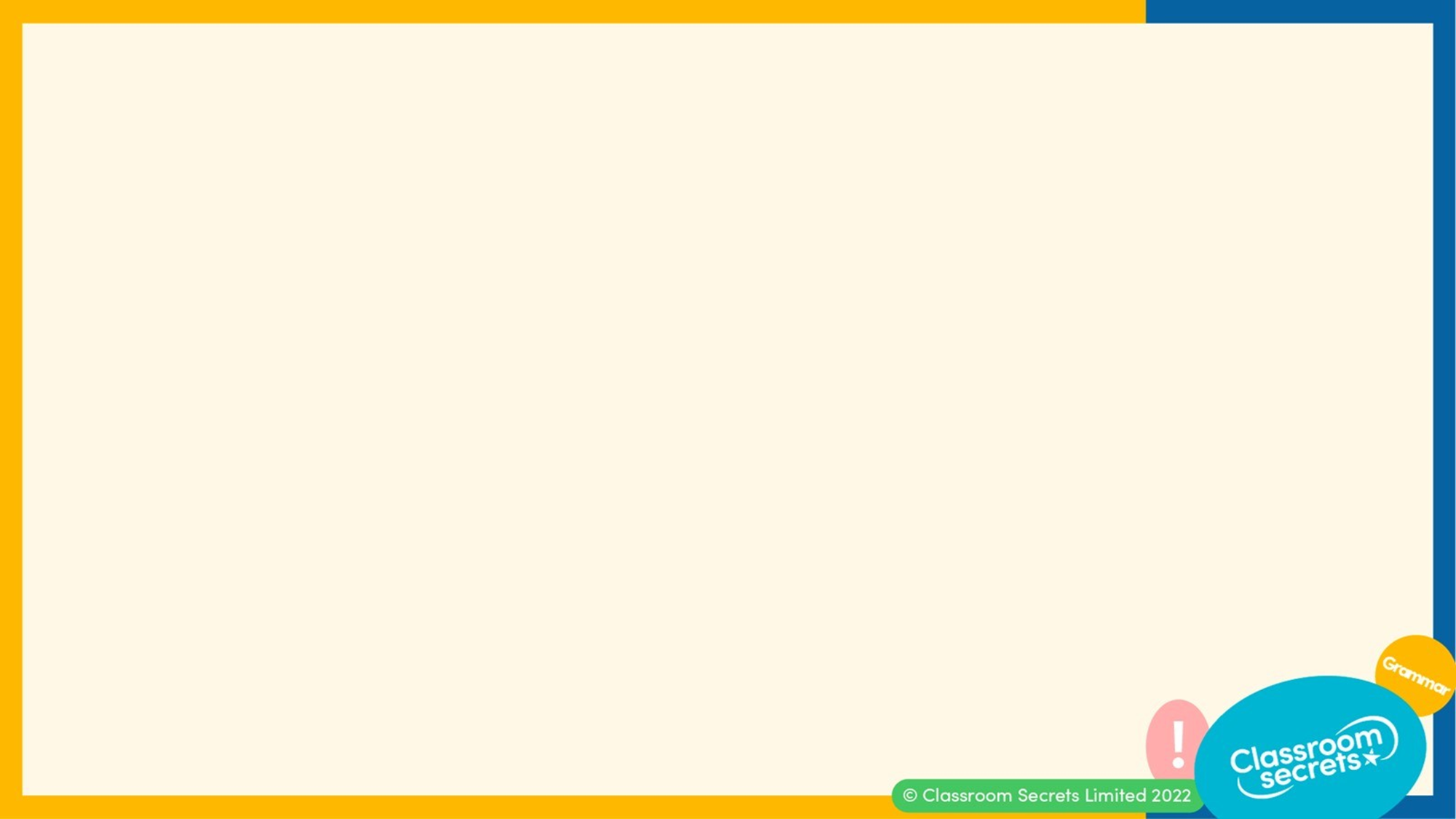 Which word is the odd one out? Explain your answer.









‘understand’ because...
untie
unable
understand
unlock
Reasoning 2
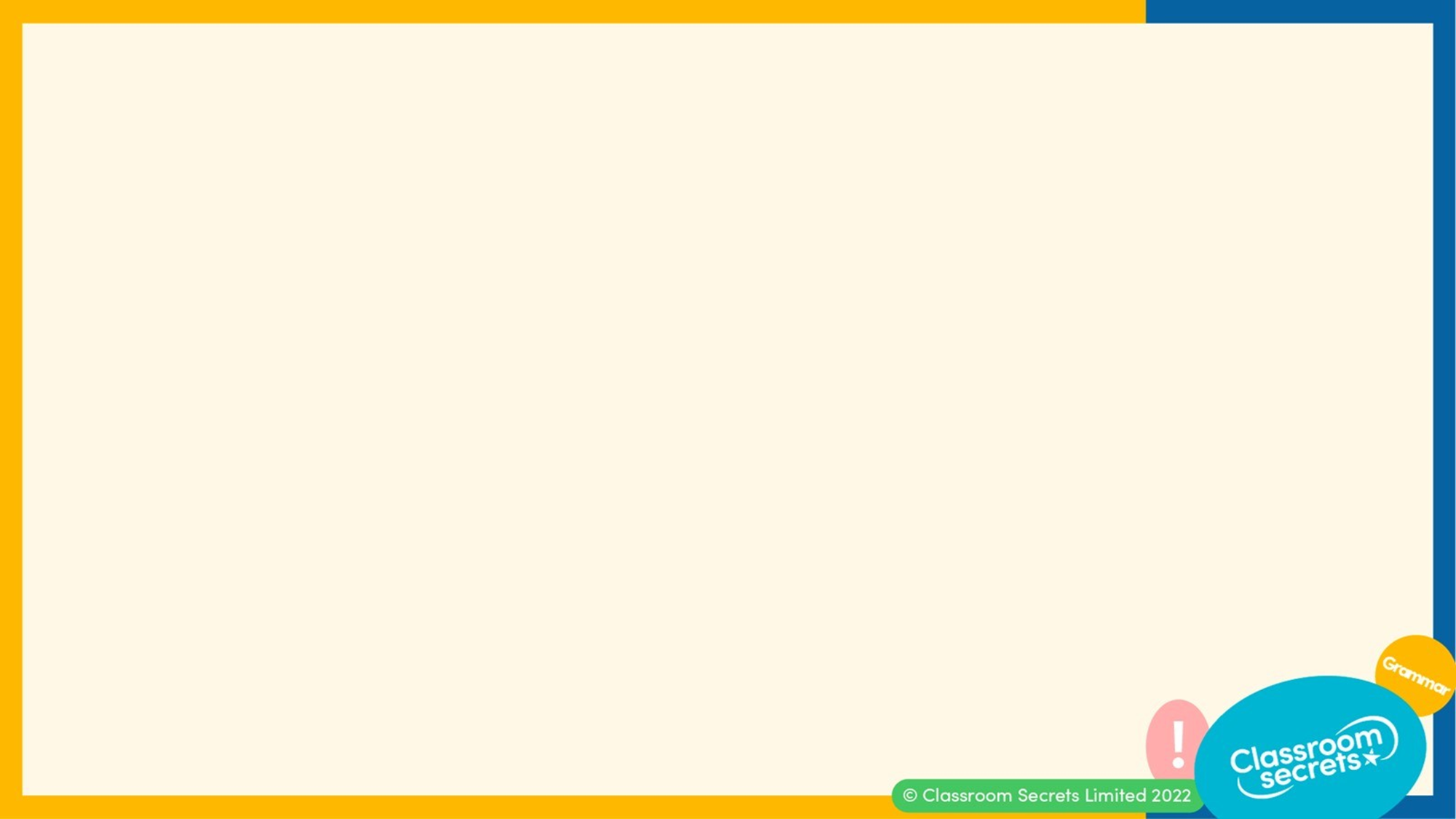 Which word is the odd one out? Explain your answer.









‘understand’ because the other three words add the prefix ‘un-’ to make the opposite meaning of each root word.
untie
unable
understand
unlock
Reasoning 2